Министерство образования Республики Мордовия
Портфолио
Спиридоновой Марины Анатольевны

музыкального руководителя  
структурного подразделения «Детский сад № 2 «Улыбка»» 
 МБДОУ «Детский сад «Радуга» комбинированного вида» 
 Рузаевского муниципального района
ФИО: Спиридонова Марина Анатольевна Дата рождения: 15.09.1974 г.Образование: высшее, МГПИ им М.Е.ЕвсевьеваСпециальность по диплому: Учитель музыки по специальности «Музыкальное образование».Номер и дата выдачи диплома: БВС 0603173 от  19.06.1999 г.Стаж педагогической работы: 28 летОбщий трудовой стаж: 28 летВ данной образовательной организации: 1годНаличие квалификационной категории: соответствие занимаемой должности
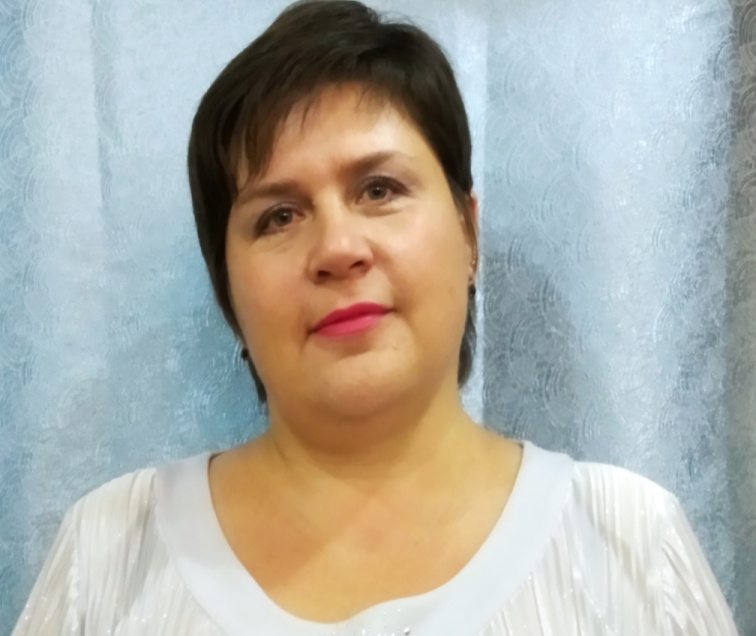 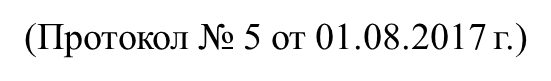 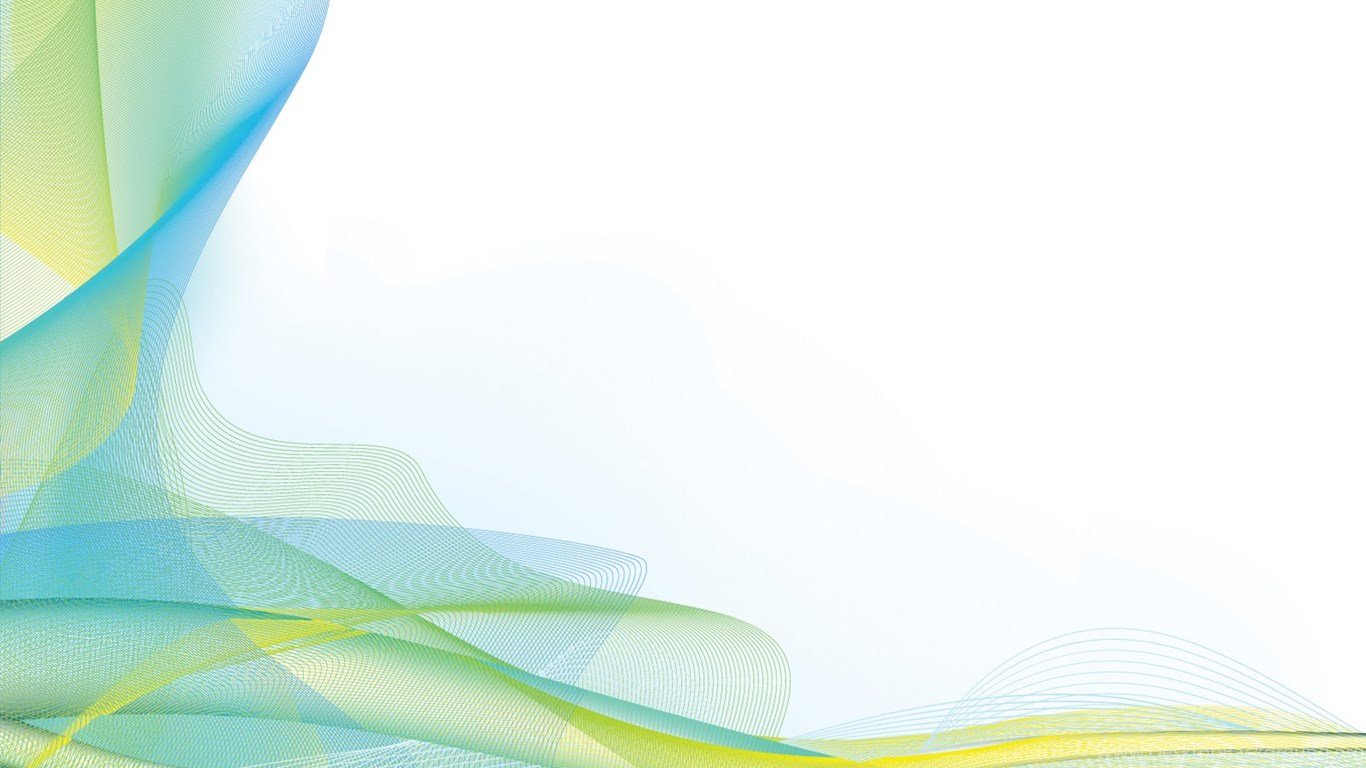 Обобщение педагогического опыта на тему «Развитие музыкально-творческих способностей детей дошкольного возраста посредством игры на инструменте (фортепиано)» размещен на сайте ДООссылка на открытое занятие : https://youtu.be/HyWZkfFe_6g
Проверка передового педагогического опыта на плагиат
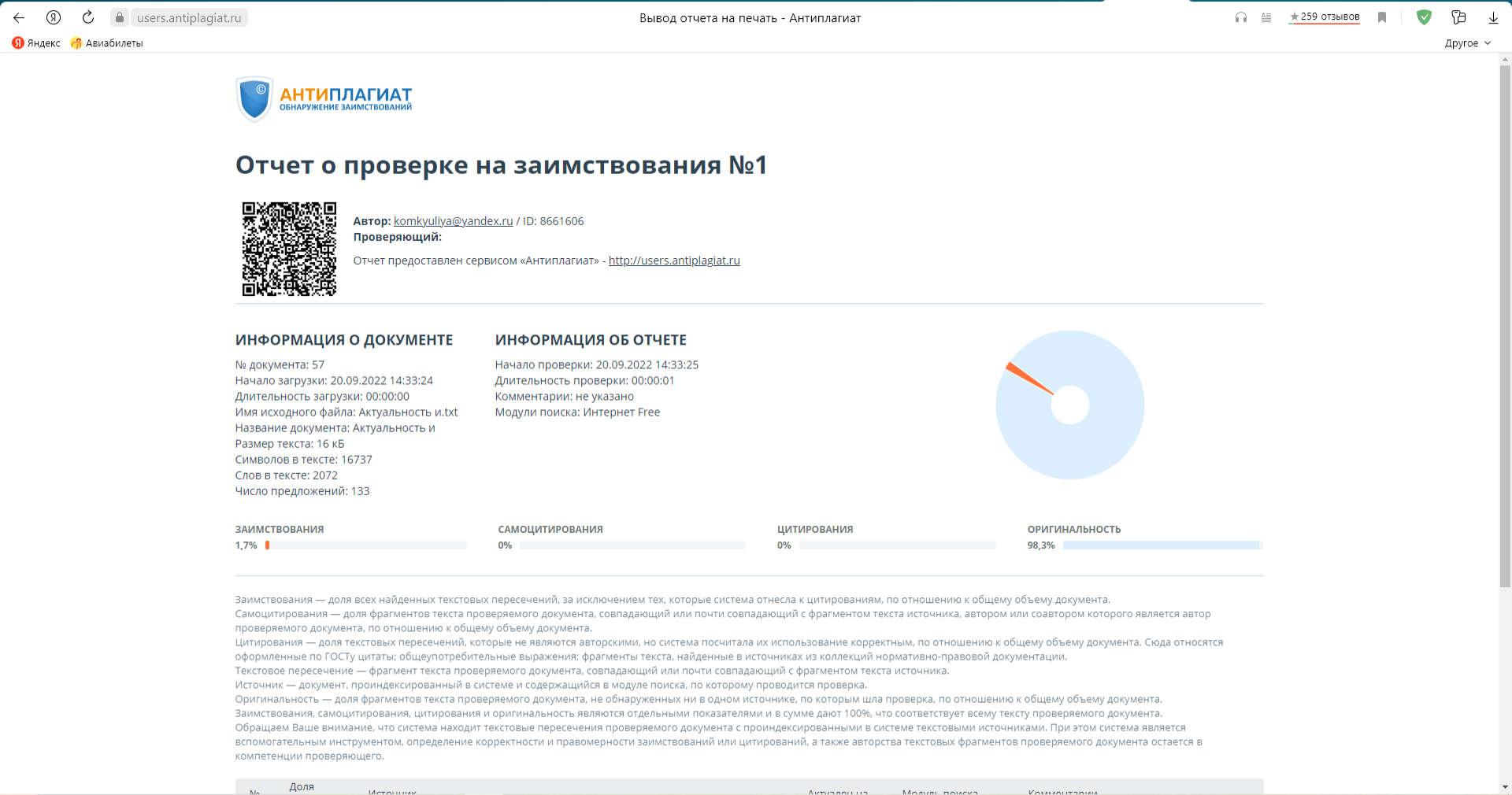 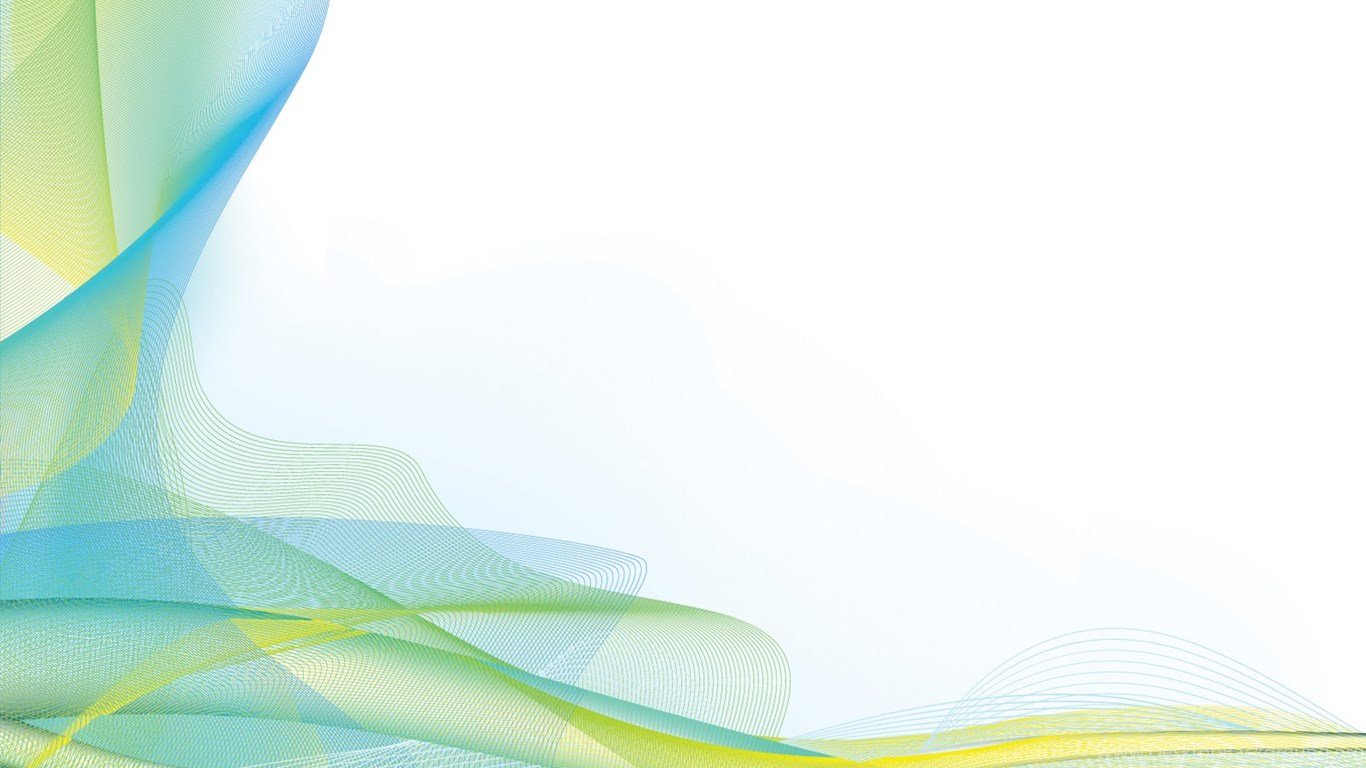 2. Организация партнёрского взаимодействия с родителями для решения воспитательных и образовательных задач
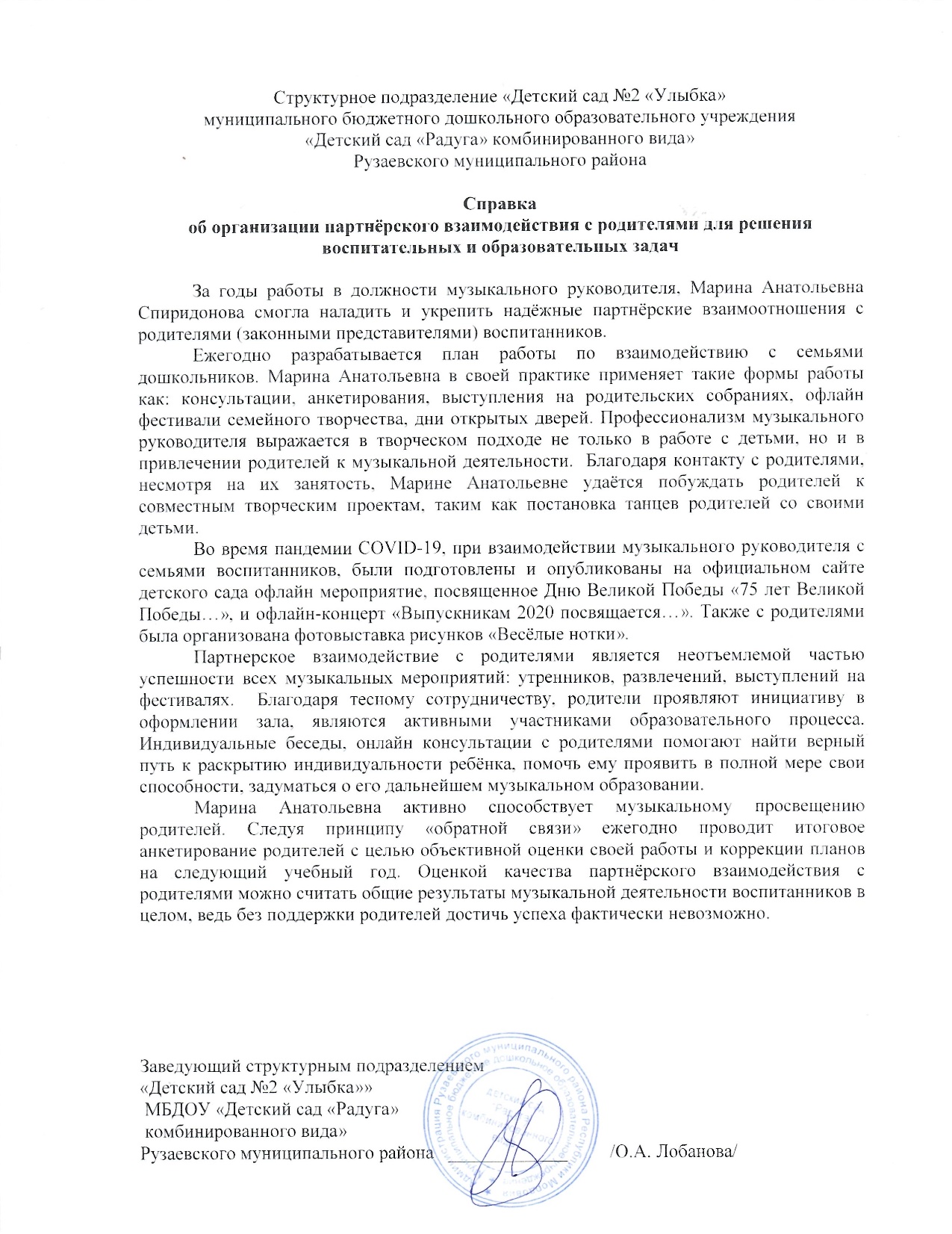 4. Результаты участия воспитанников в конкурсах, выставках, турнирах, соревнованиях, акциях, фестивалях
Победы и призовые места в заочных/ дистанционных мероприятиях в сети «Интернет»-2Победы и призовые места в очных муниципальных мероприятиях – 3Победы и призовые места в очных республиканских мероприятиях – 4
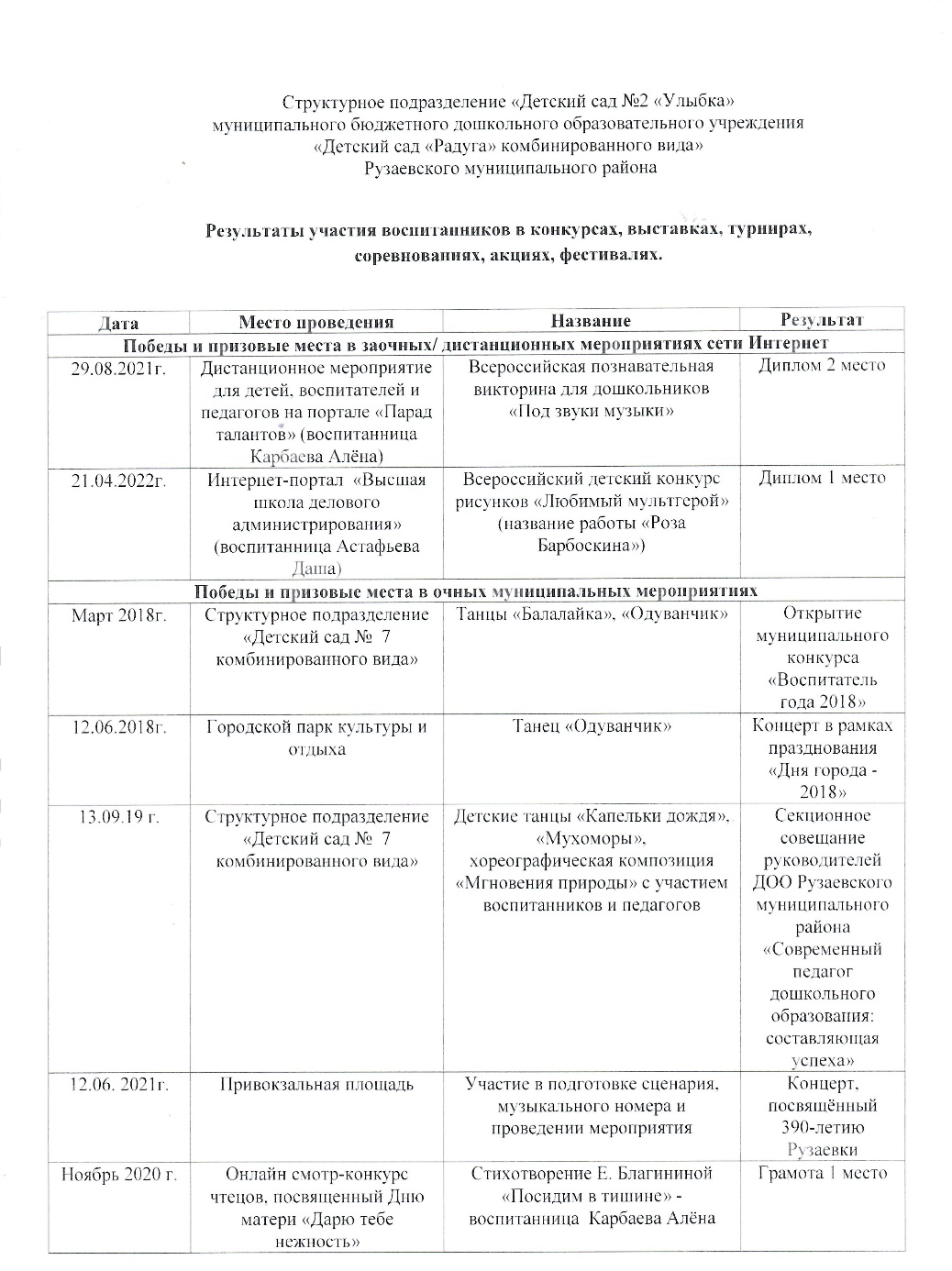 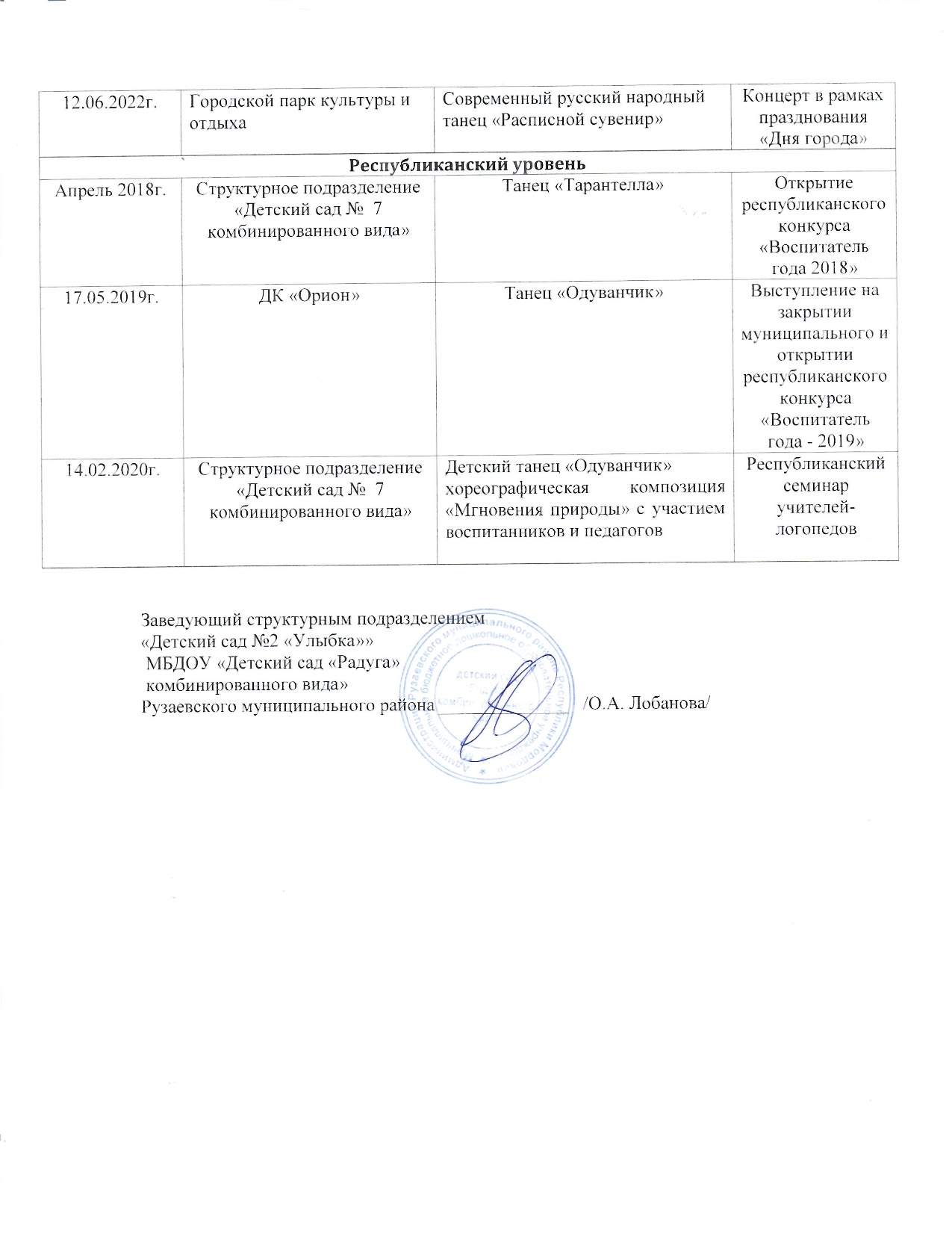 Интернет - конкурсы
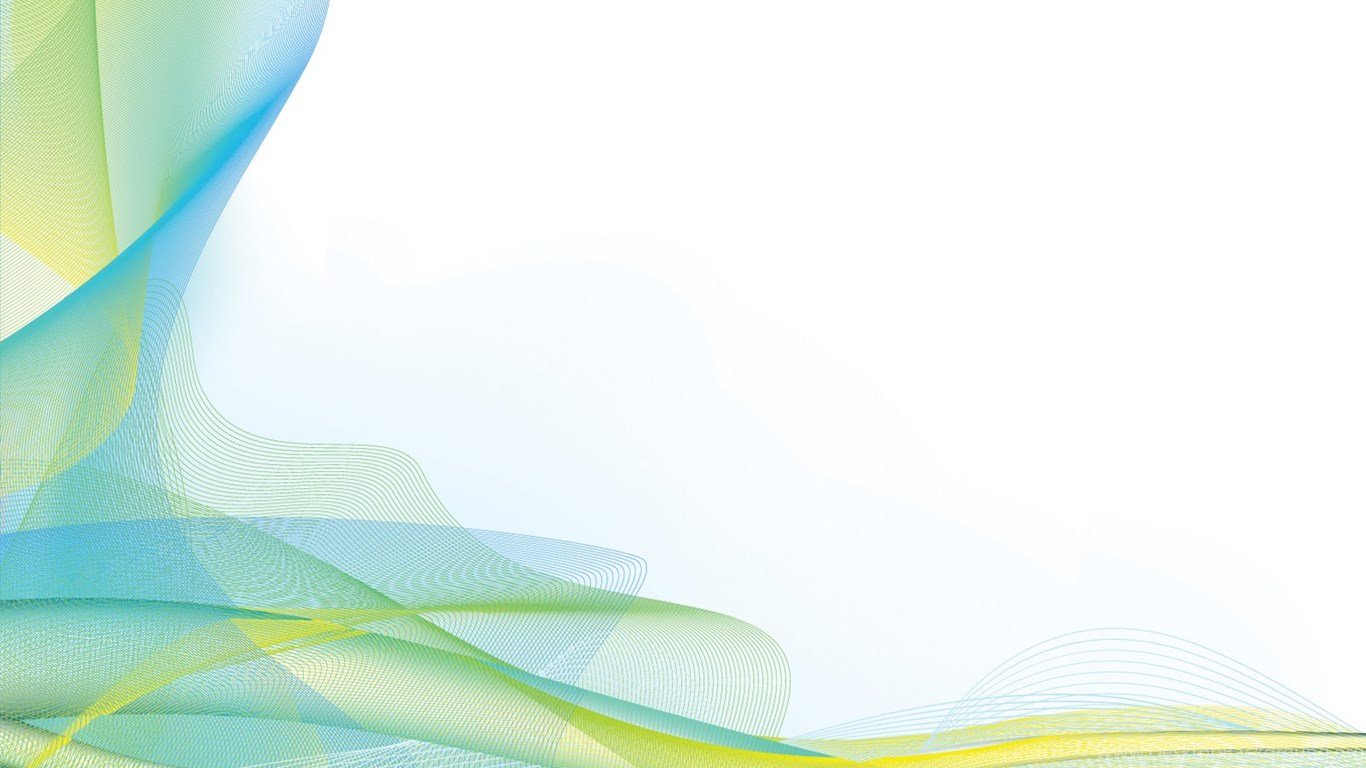 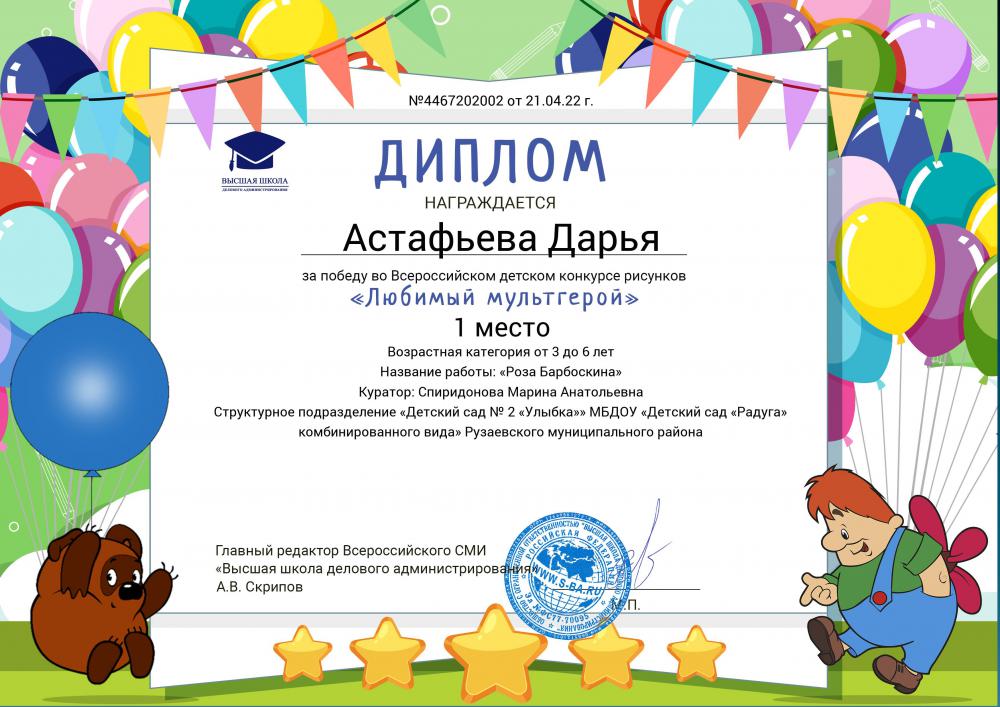 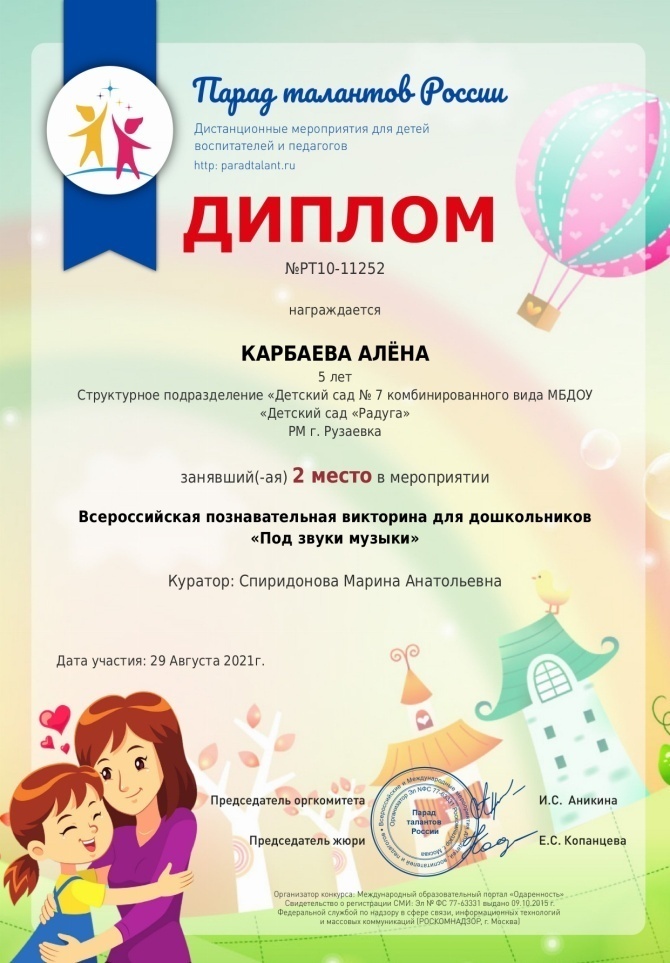 Муниципальный уровень
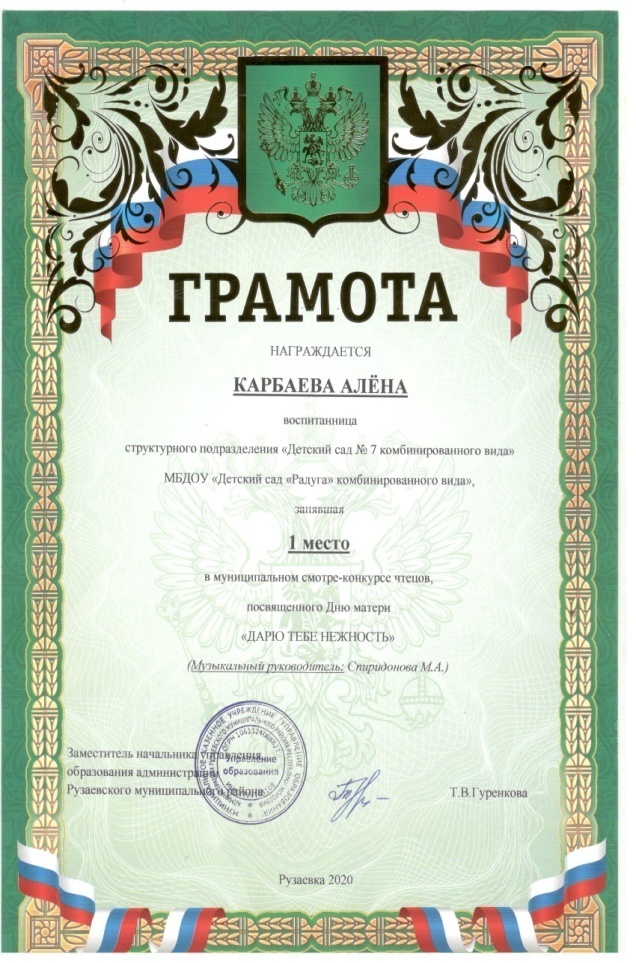 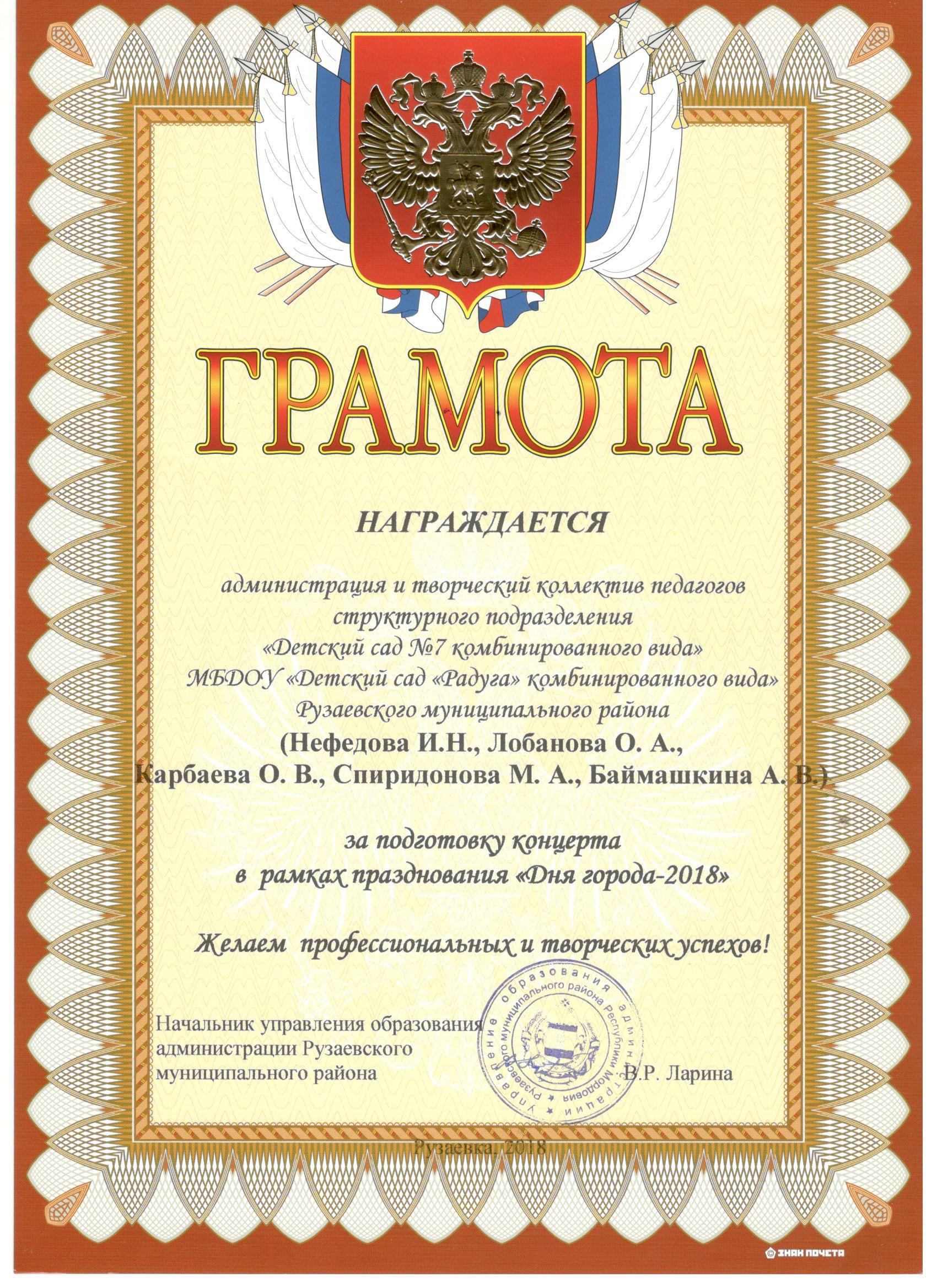 На порталах сети интернет – 2
5. Наличие публикаций
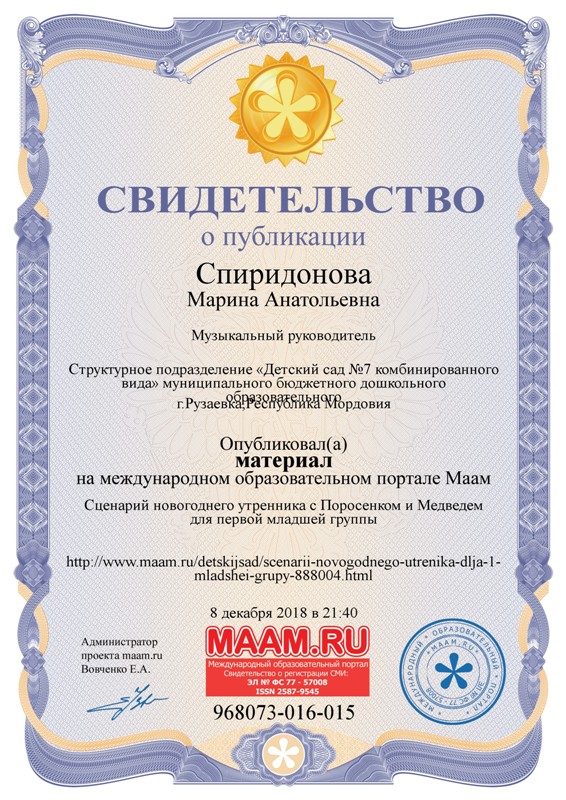 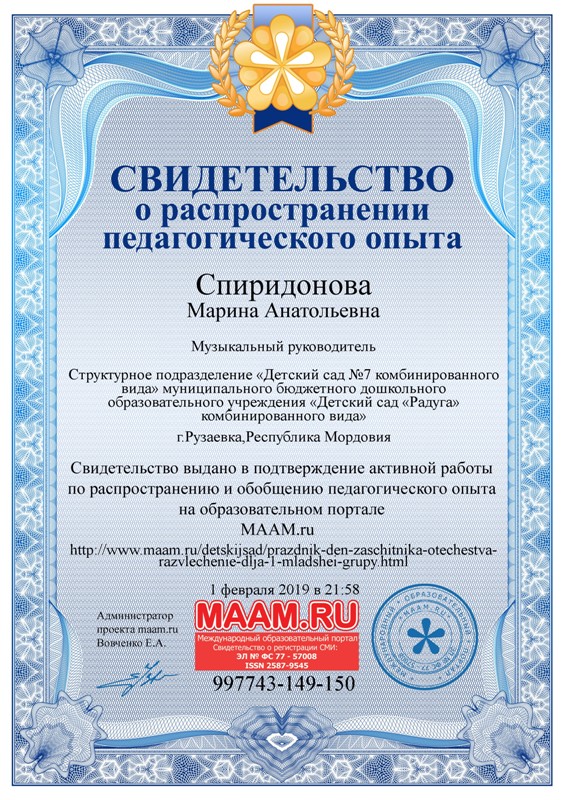 6. Выступления на заседаниях методических советов, научно-практических конференциях, педагогических чтениях, семинарах, секциях, форумах, радиопередачах (очно)
Уровень образовательной организации – 2Муниципальный уровень – 5Республиканский уровень  - 5
Муниципальный уровень
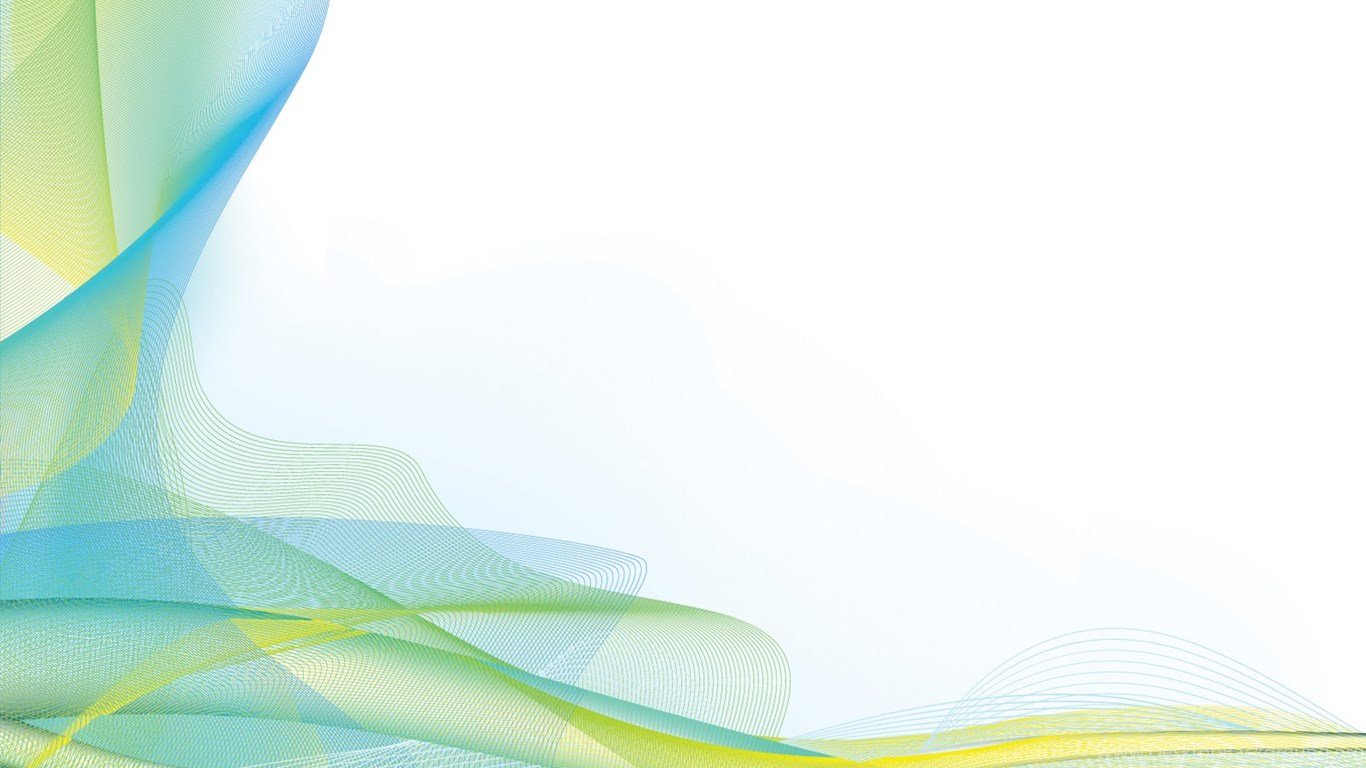 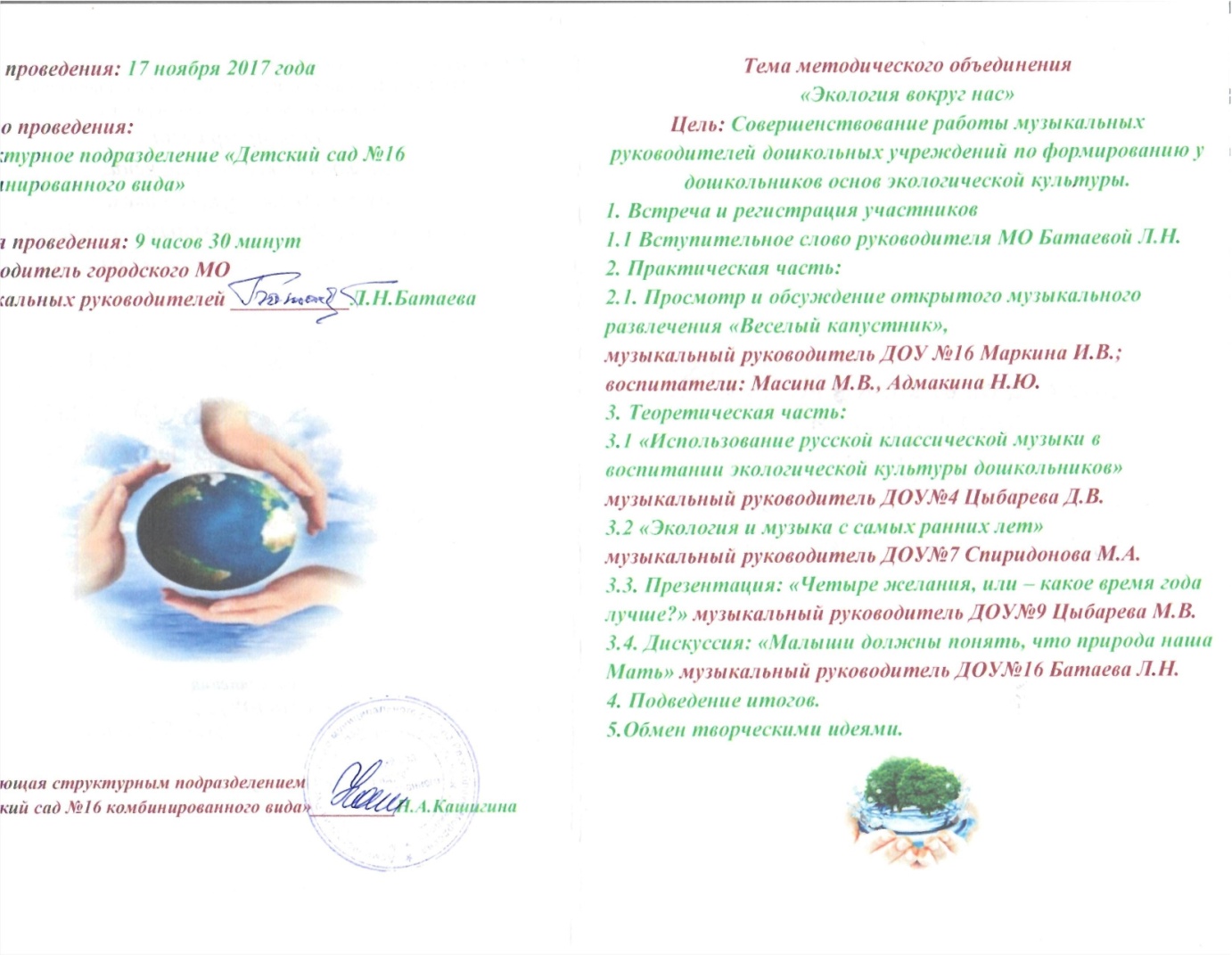 Муниципальный уровень
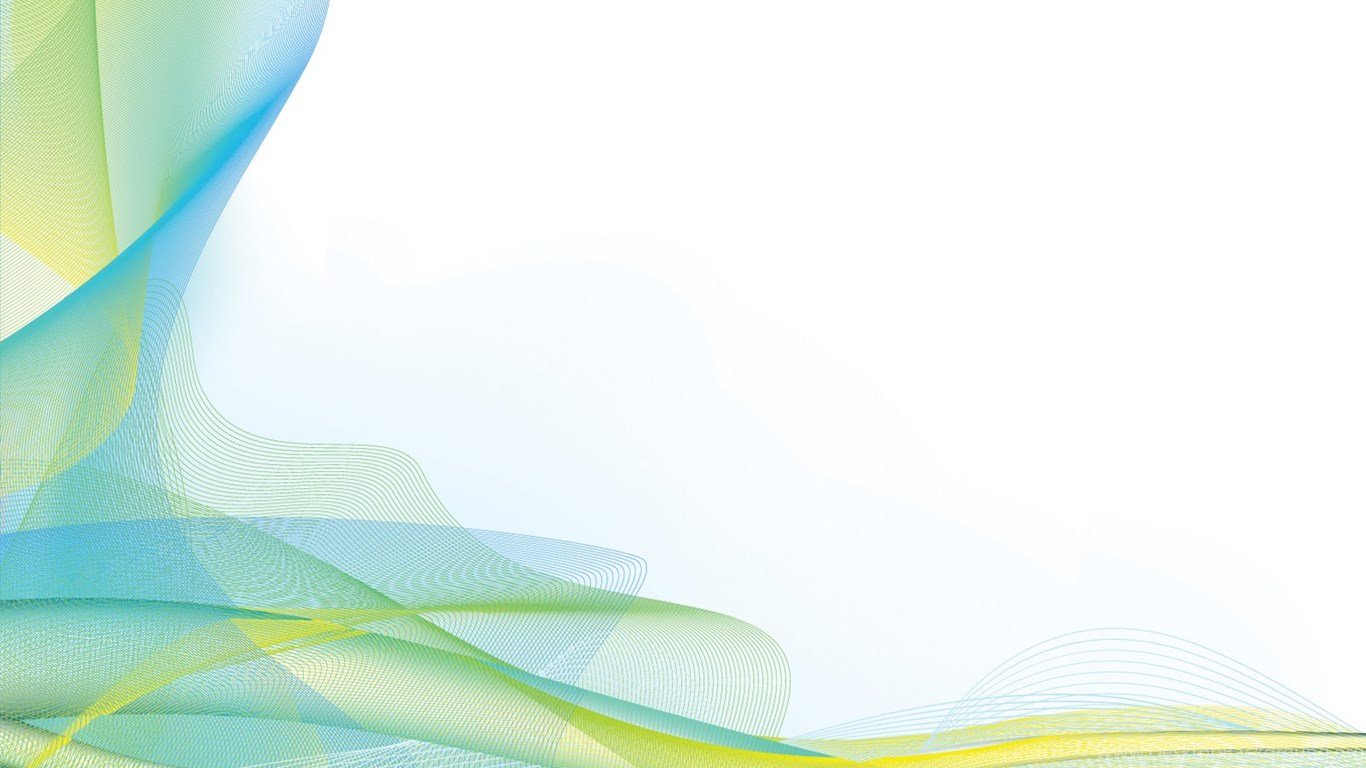 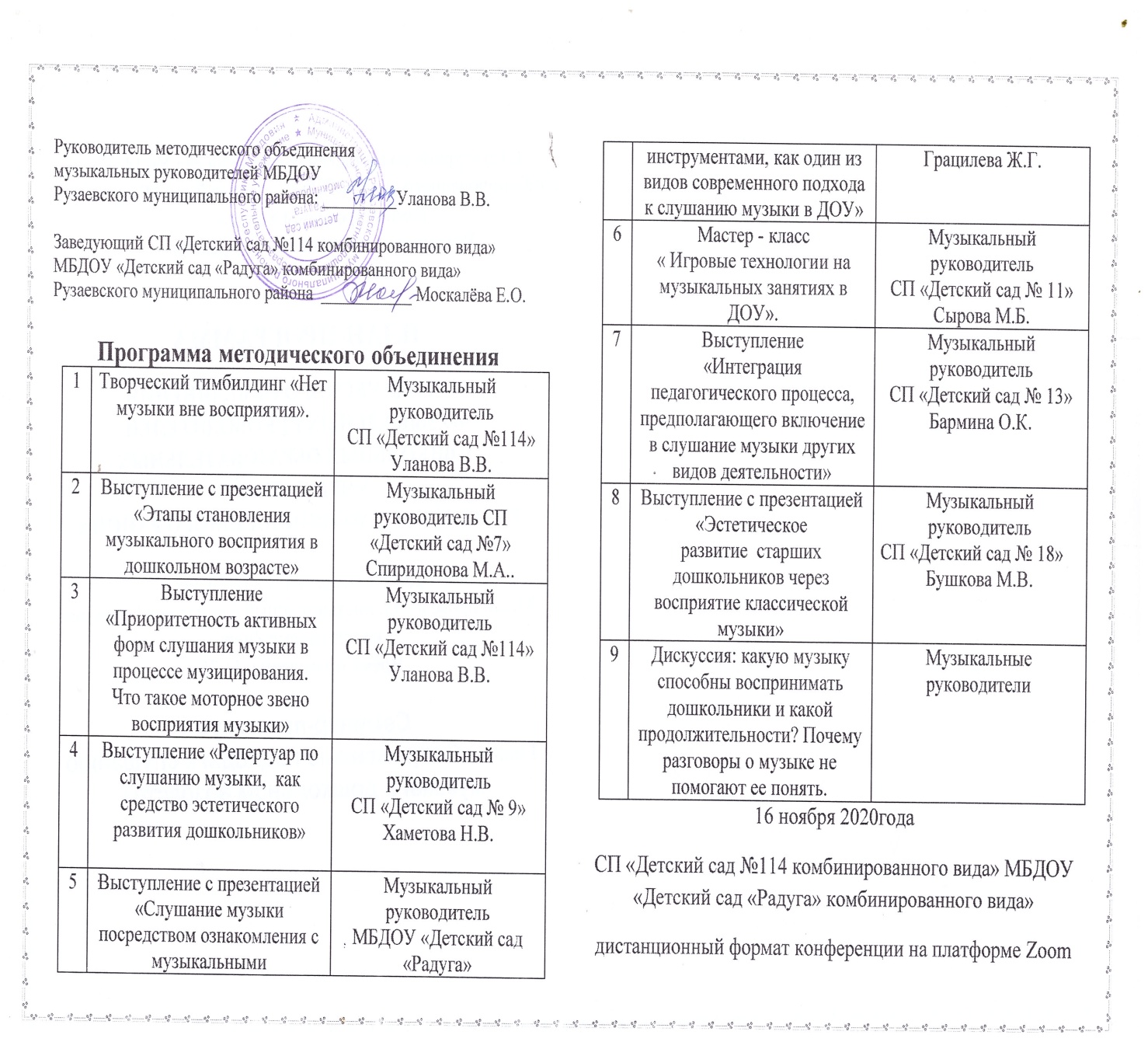 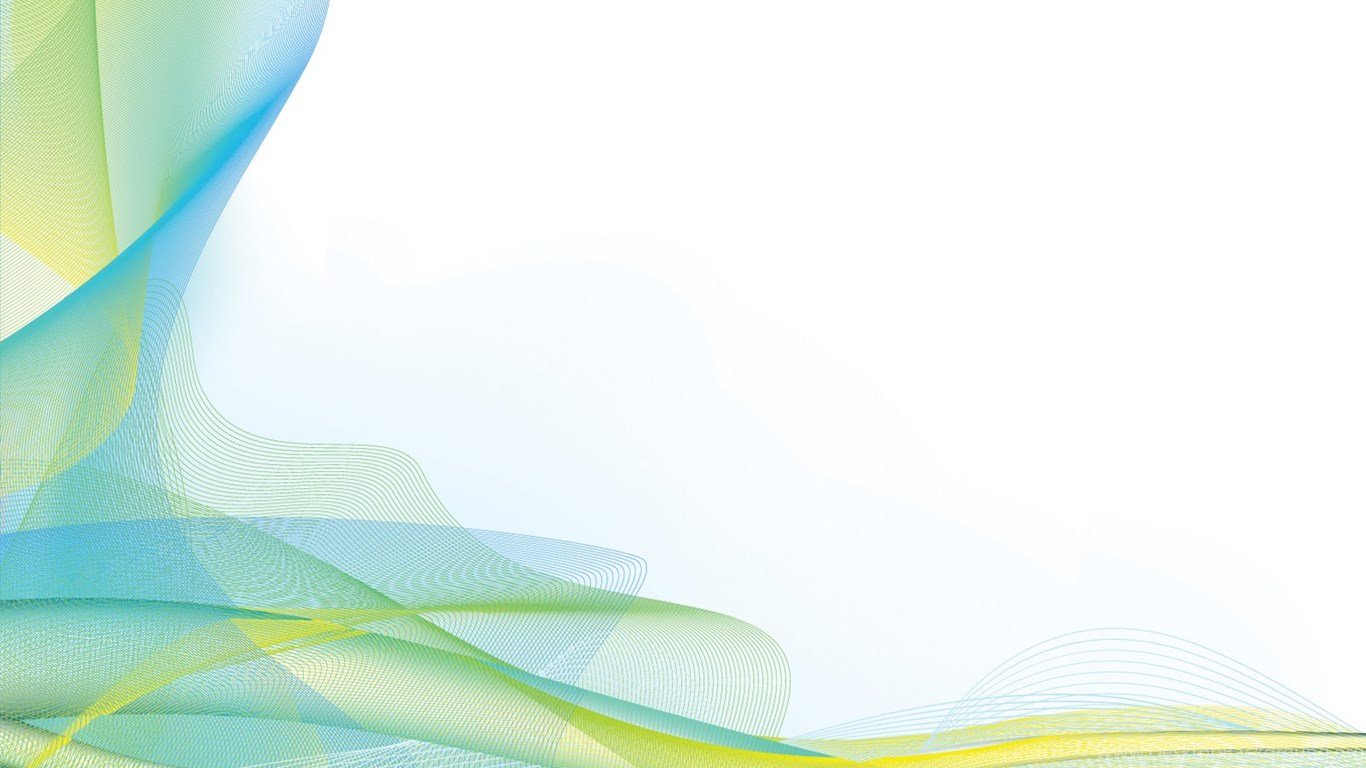 Муниципальный уровень
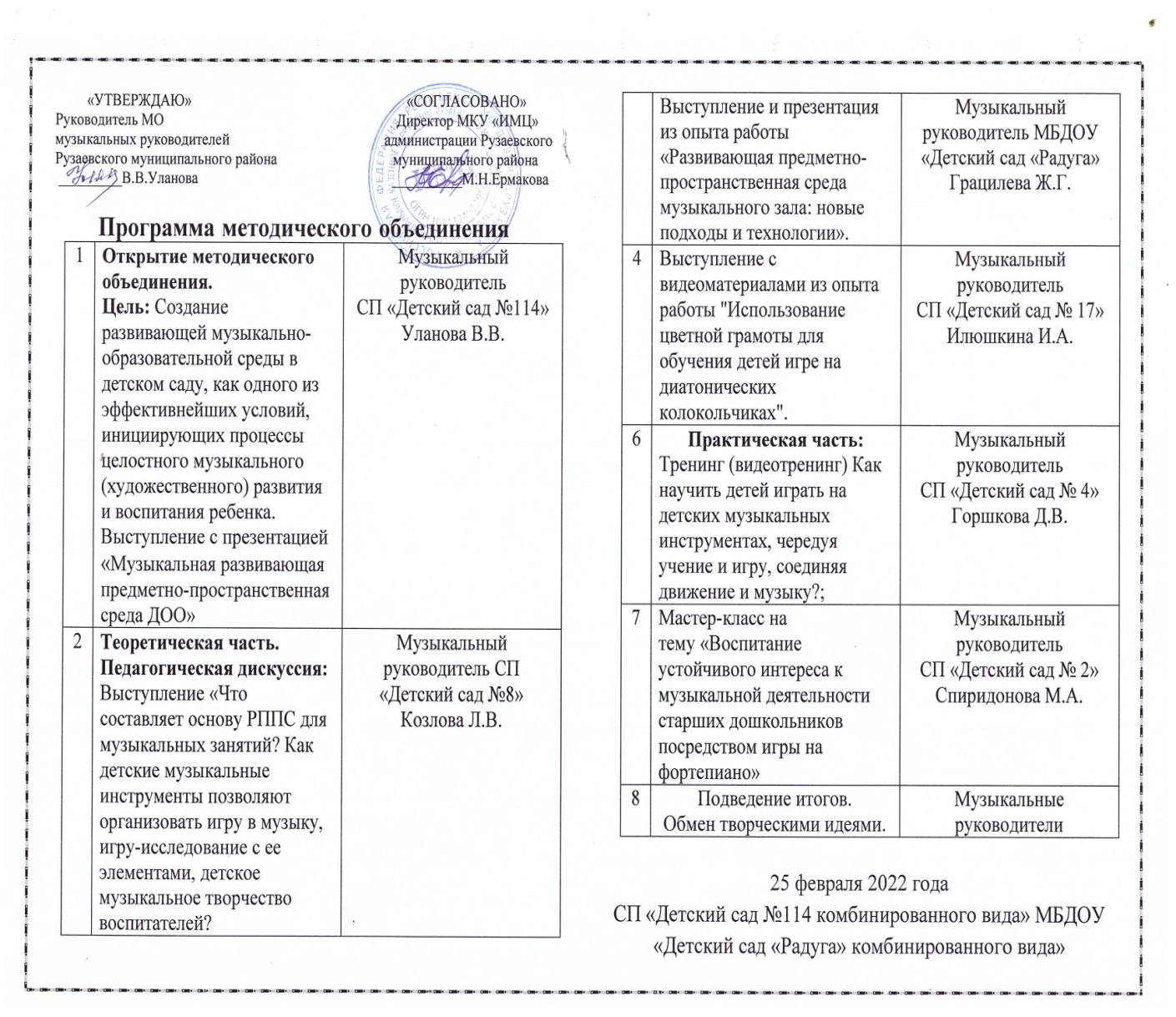 Республиканский уровень
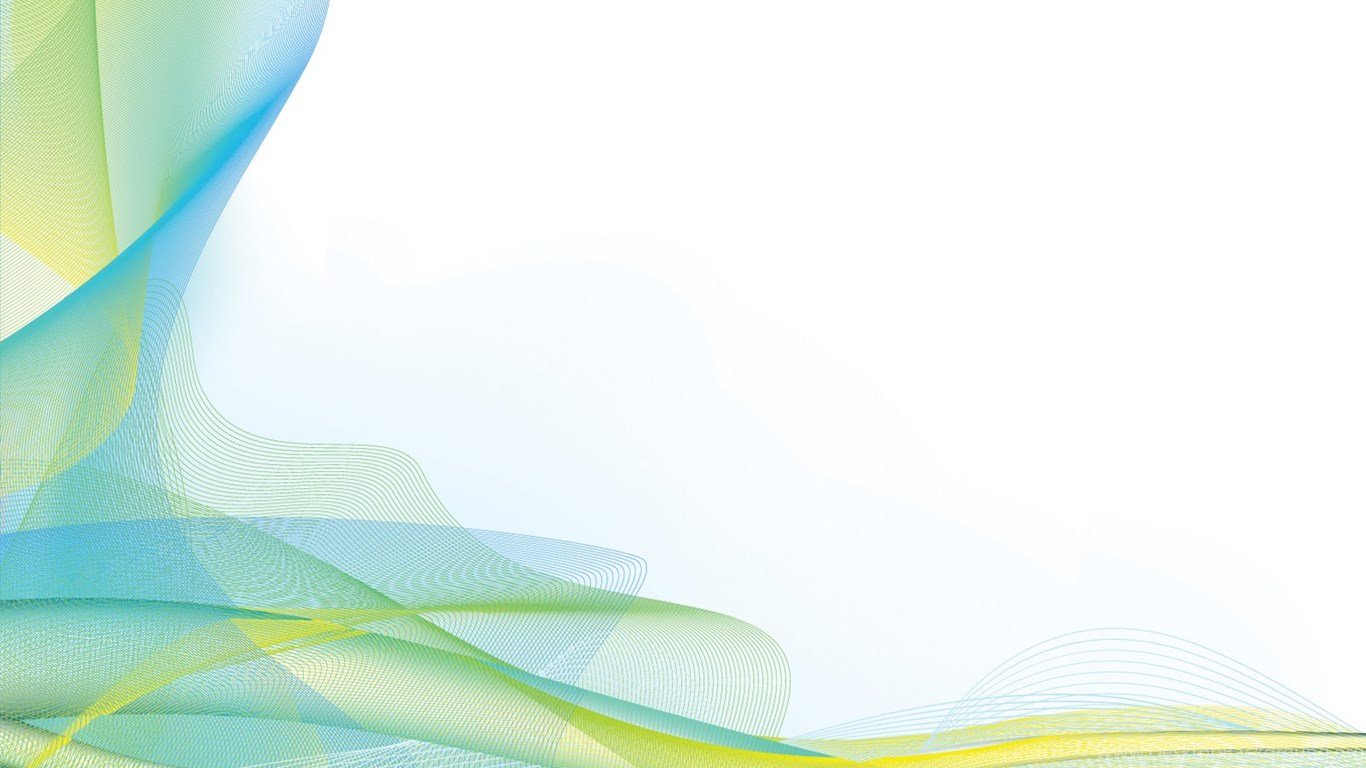 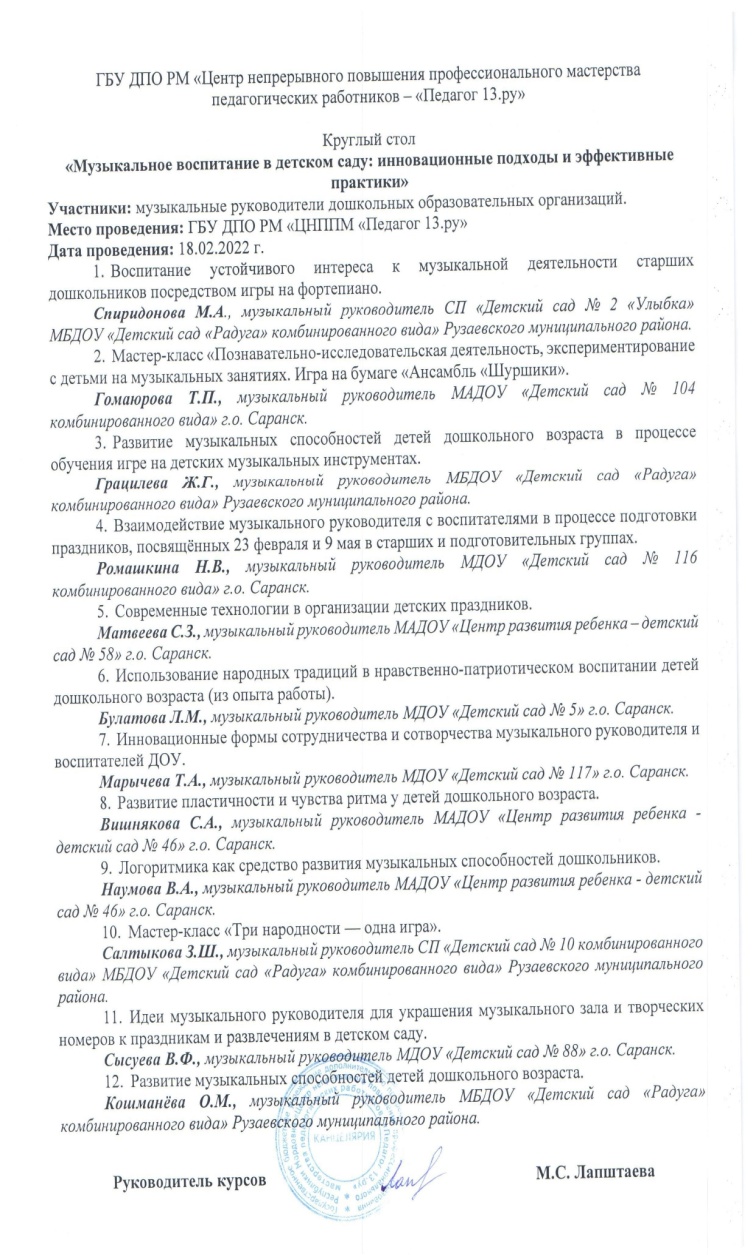 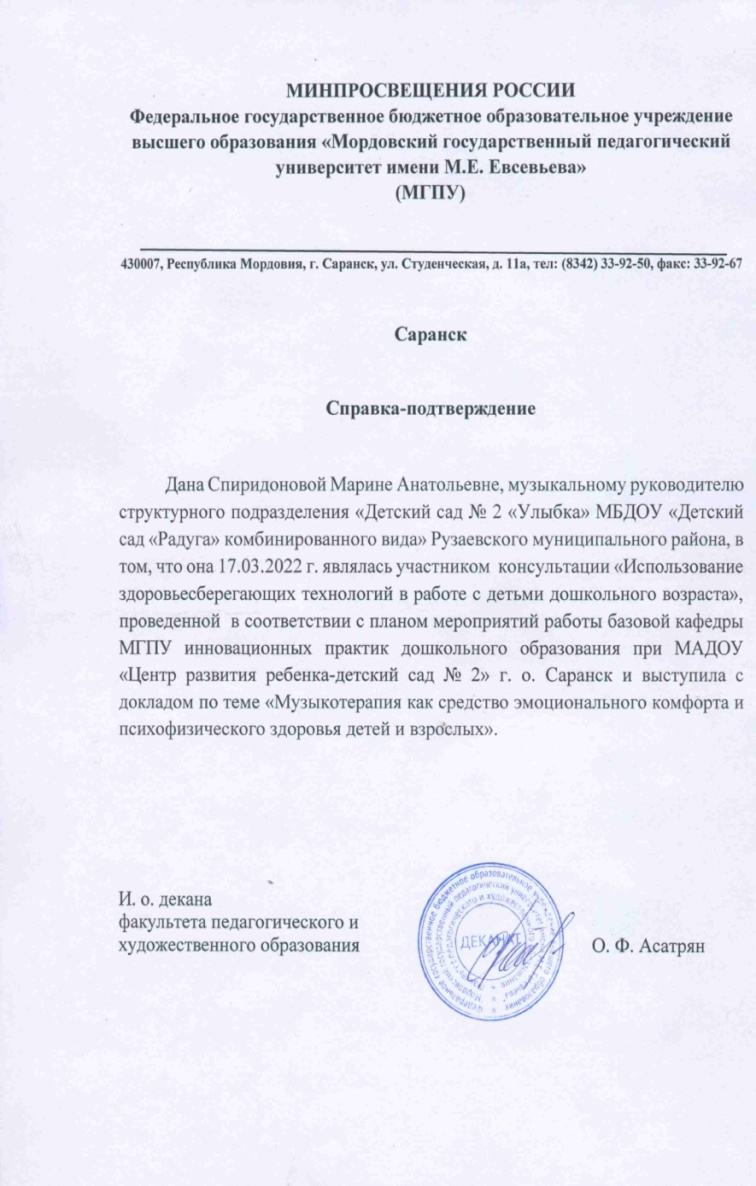 Уровень образовательной организации-3Муниципальный уровень - 4
7. Проведение открытых занятий, мастер-классов, мероприятий
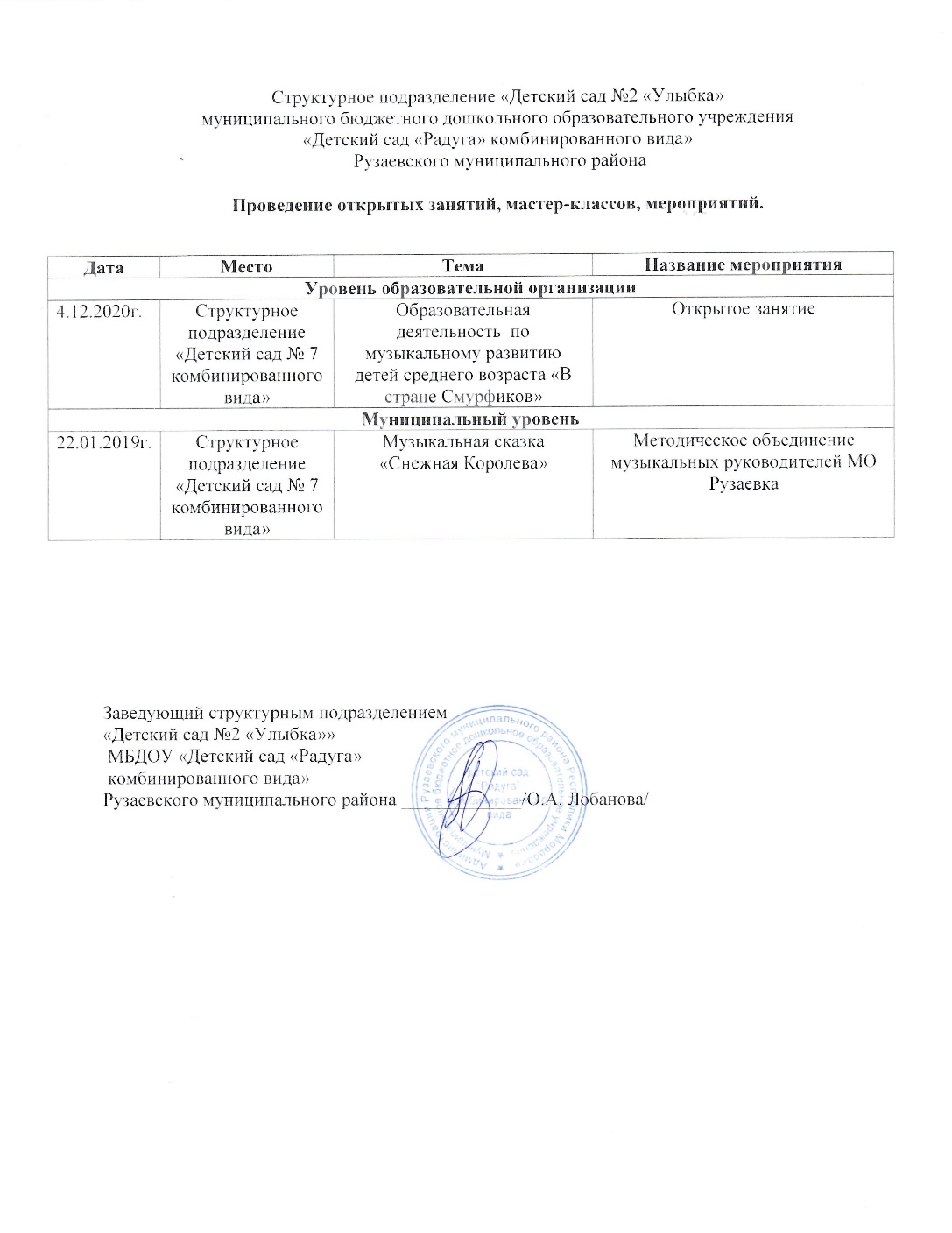 Ссылка на открытое занятие «В стране Смурфиков»https://youtu.be/HyWZkfFe_6gСсылка на музыкальную сказку «Снежная Королева»https://youtu.be/TNcFgLrP1Aw
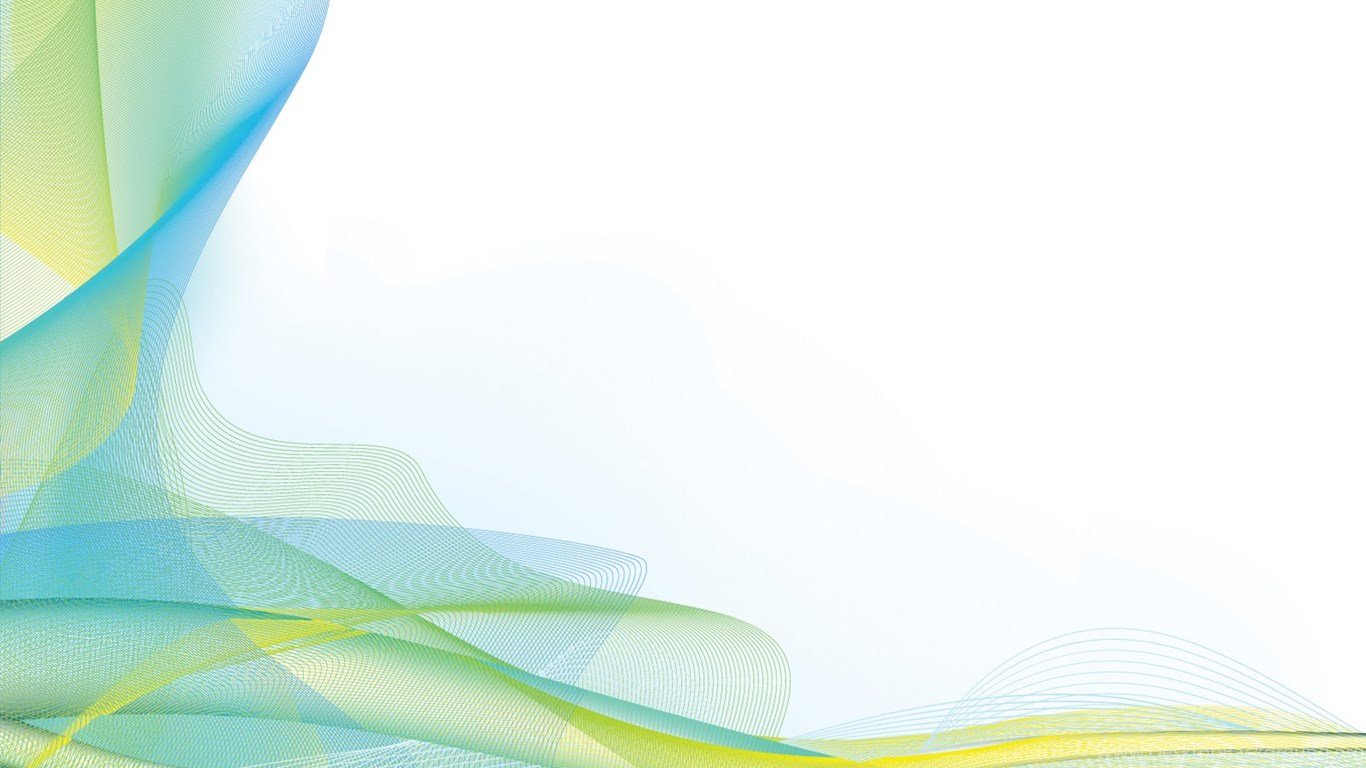 10. Реализация регионального компонента в образовательном процессе
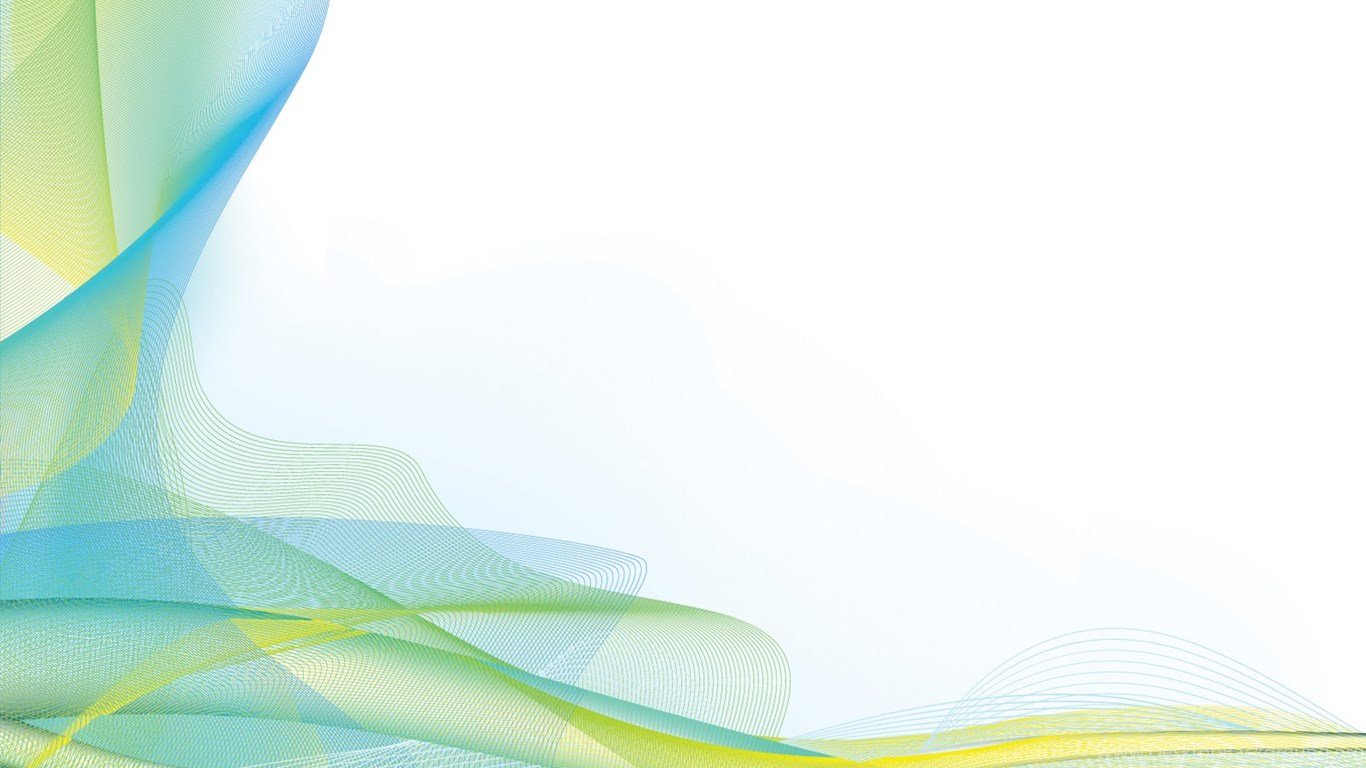 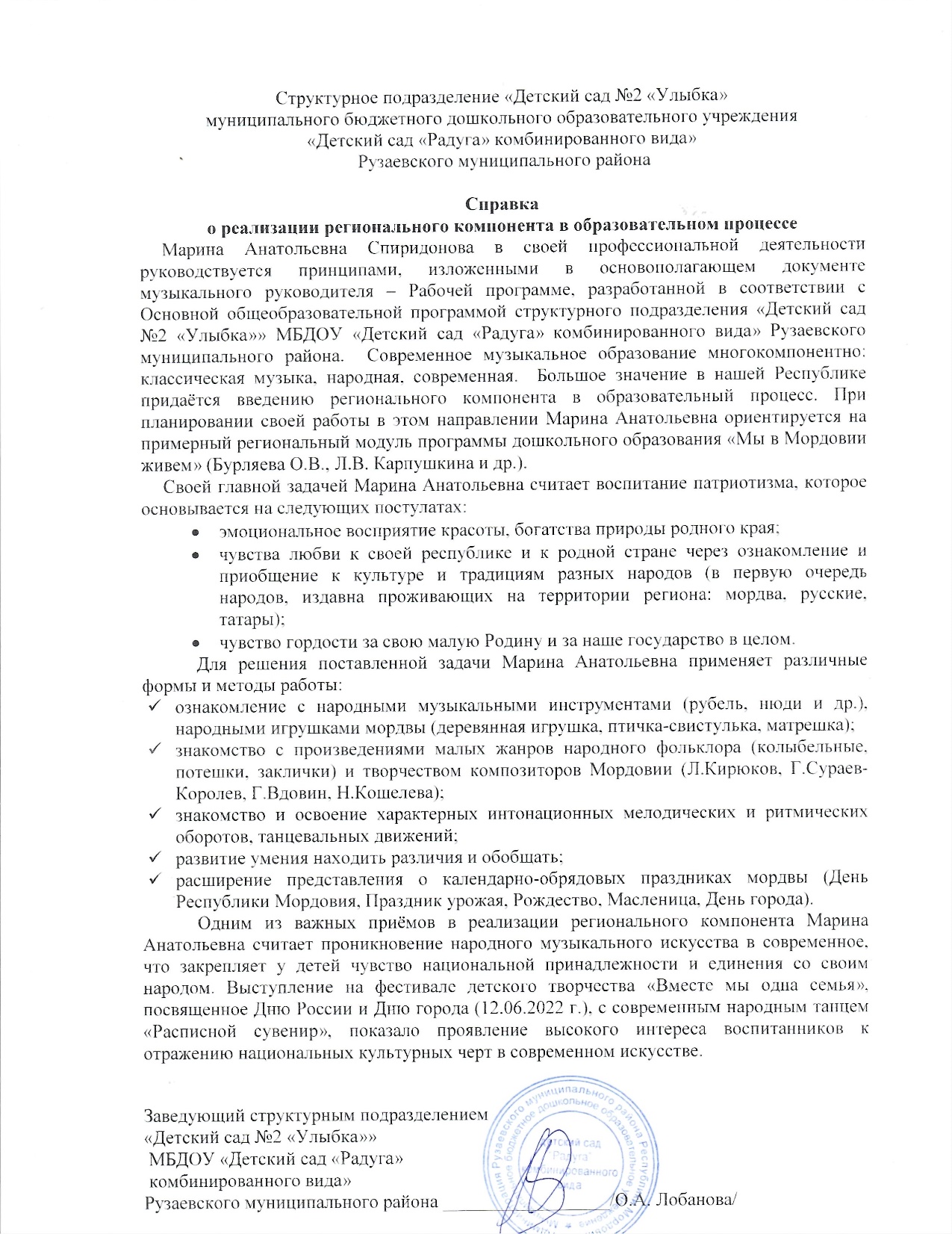 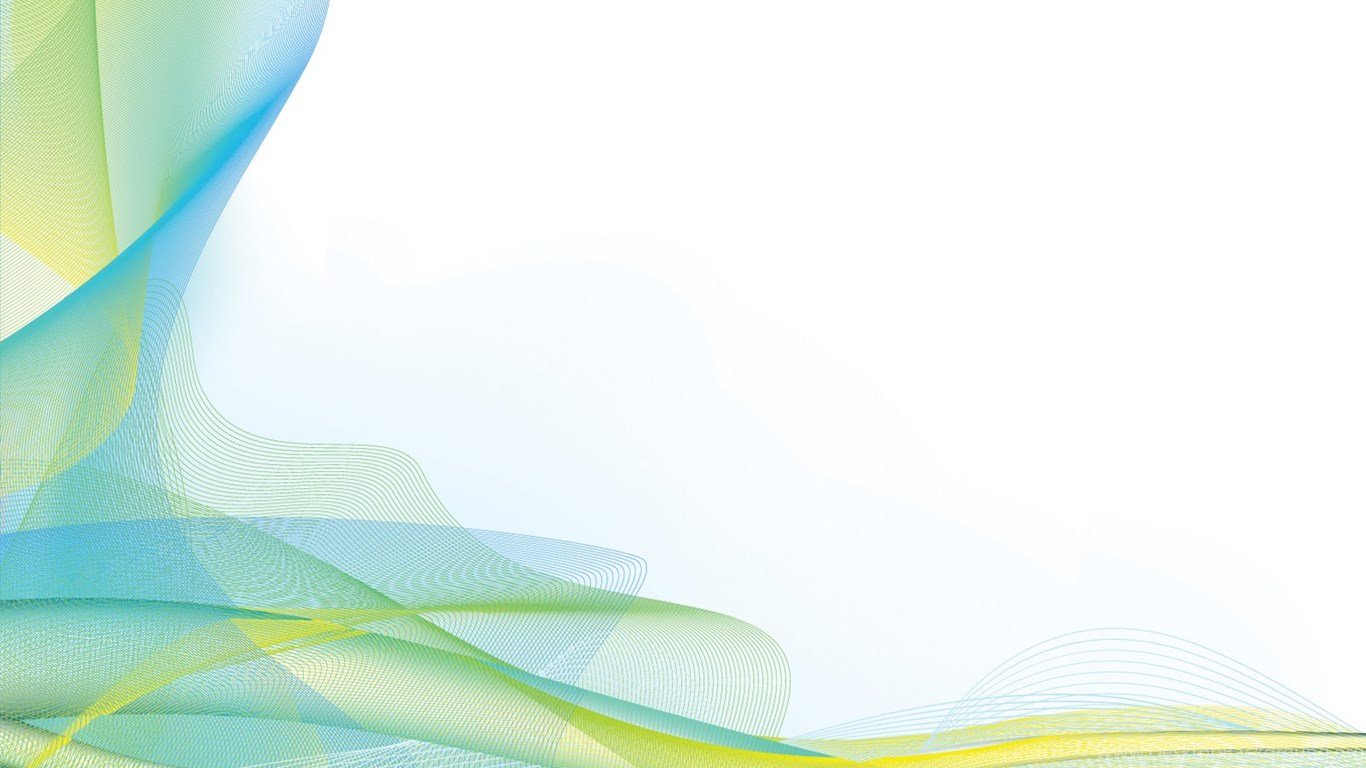 11. Участие педагога в профессиональных конкурсах
Победы и призовые места в конкурсах на порталах сети Интернет- 2Участие в очных муниципальных конкурсах – 7Победы и призовые места в очных конкурсах российского уровня – 7
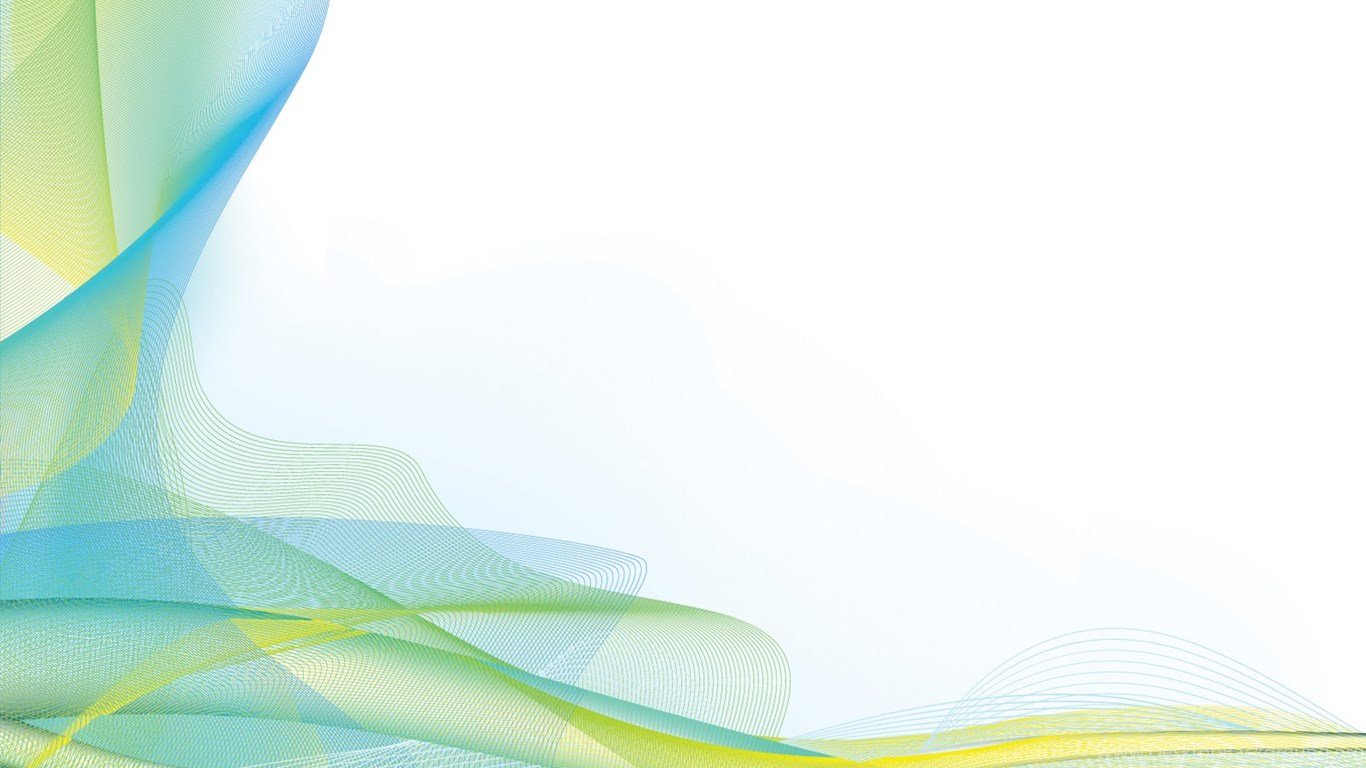 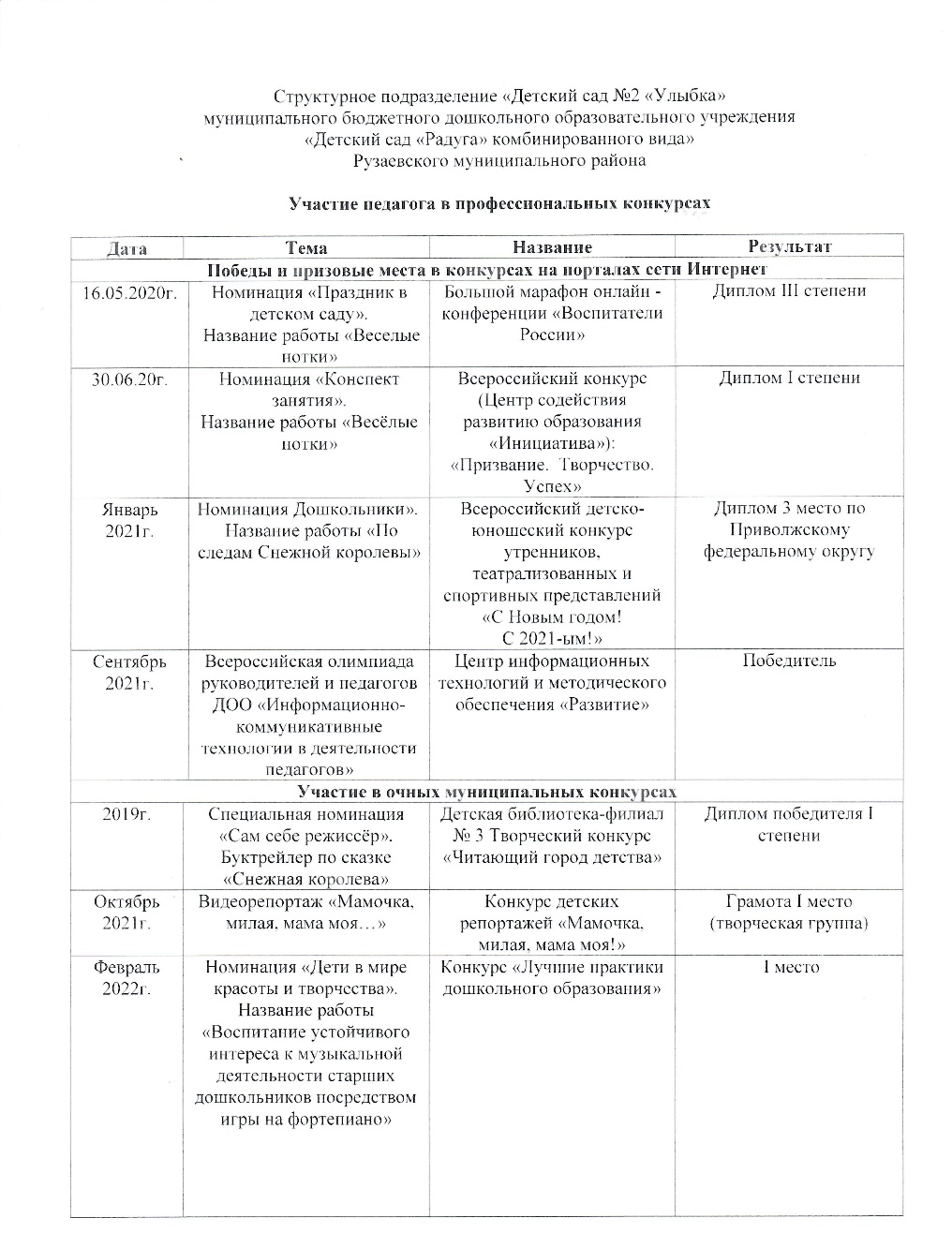 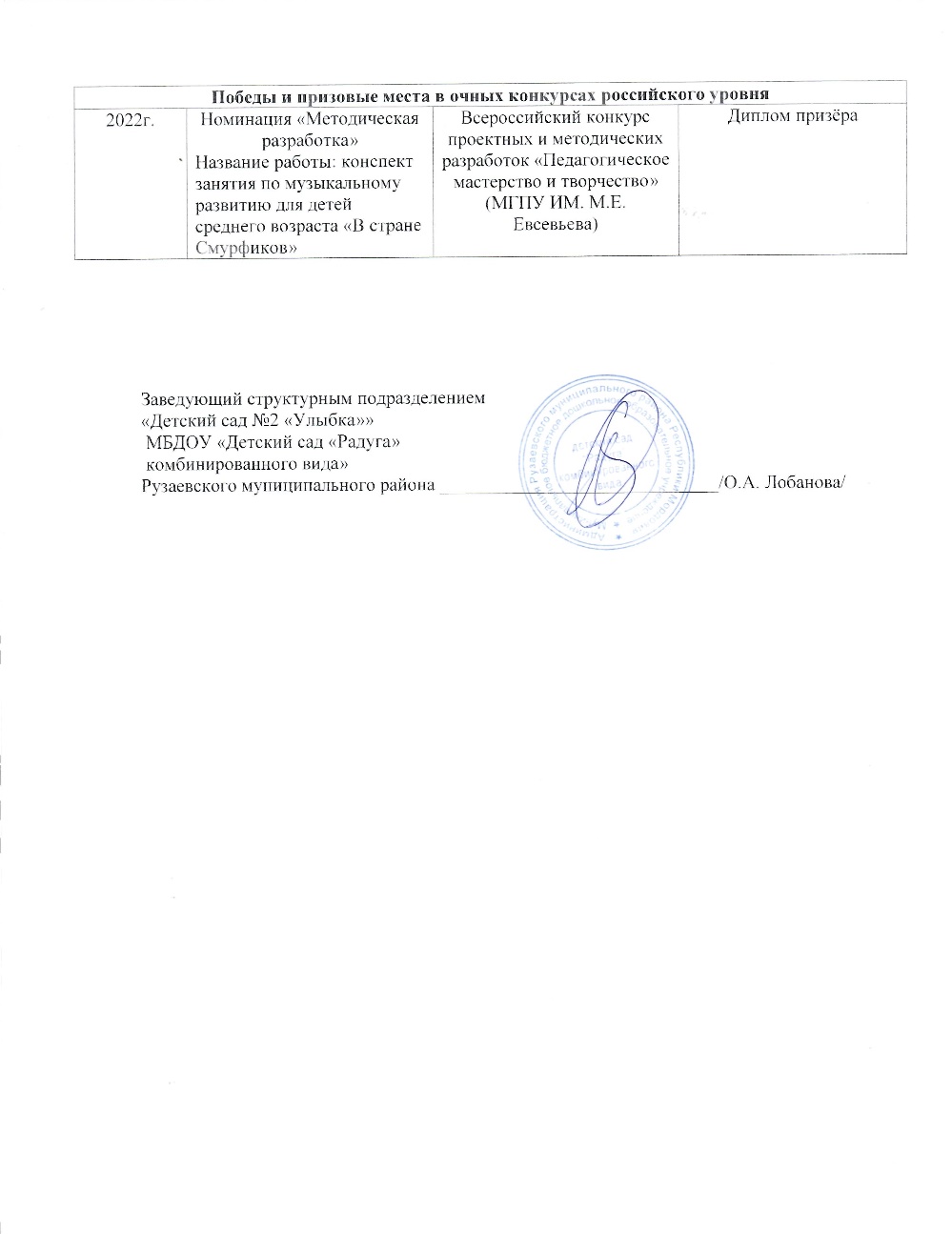 Интернет -конкурсы
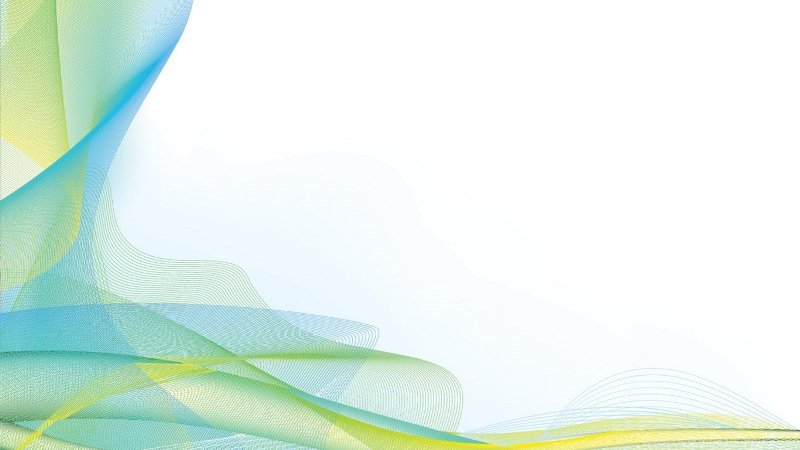 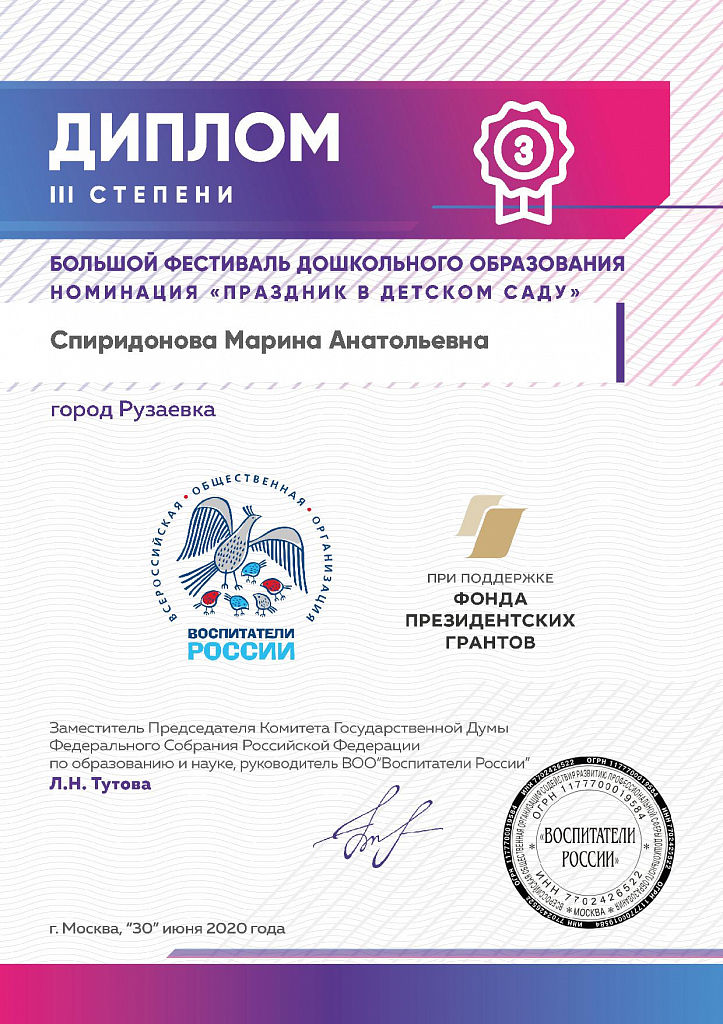 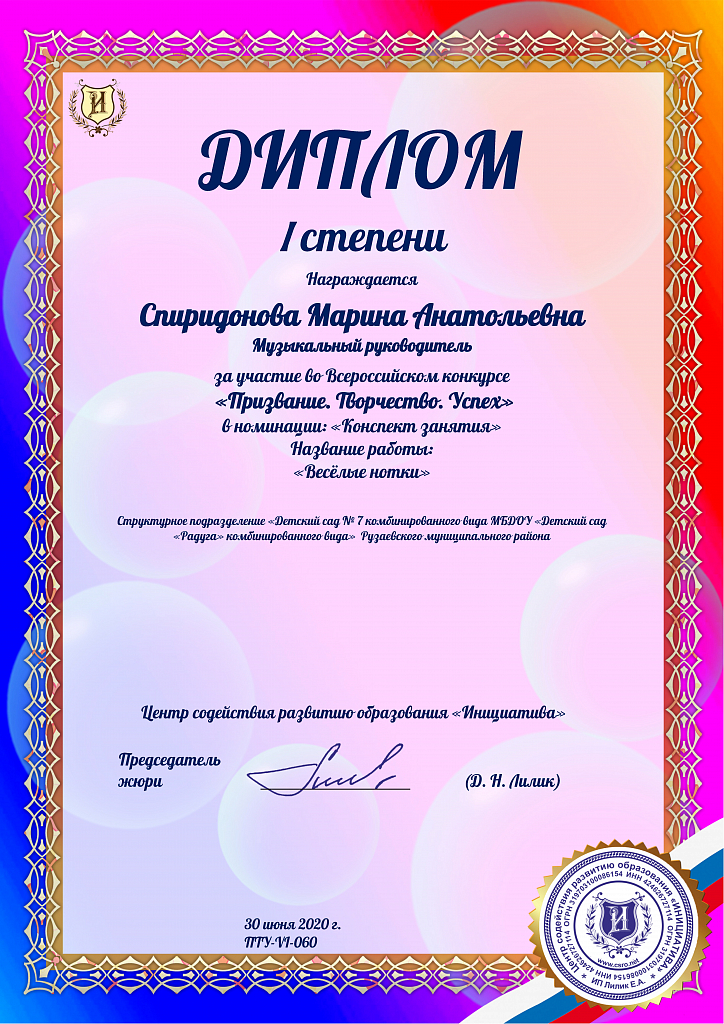 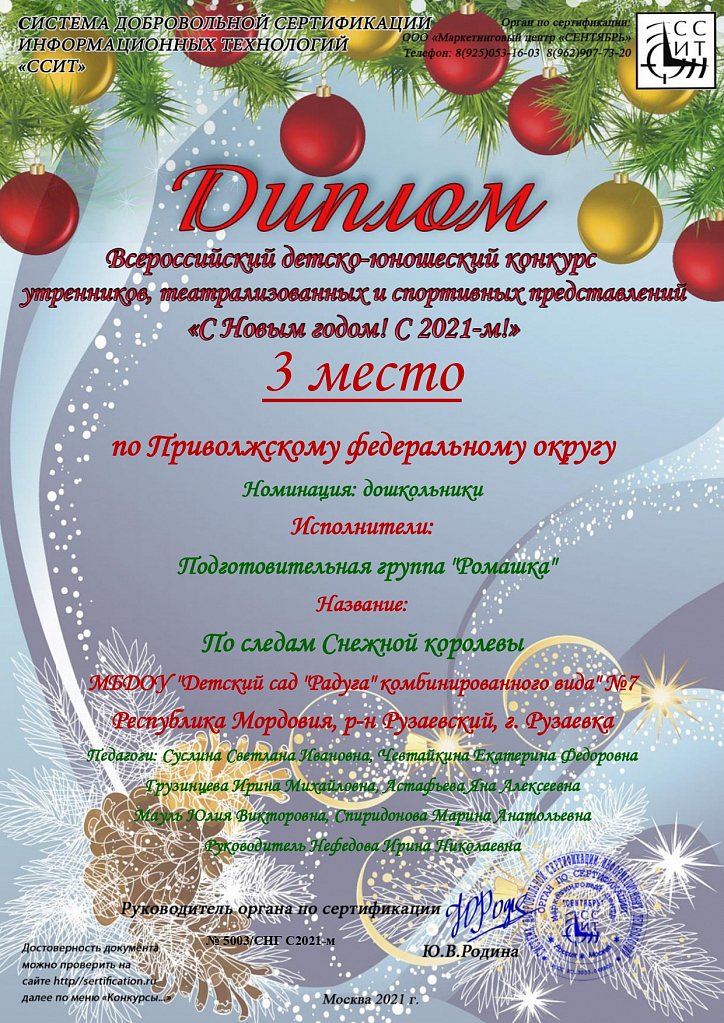 Муниципальный уровень
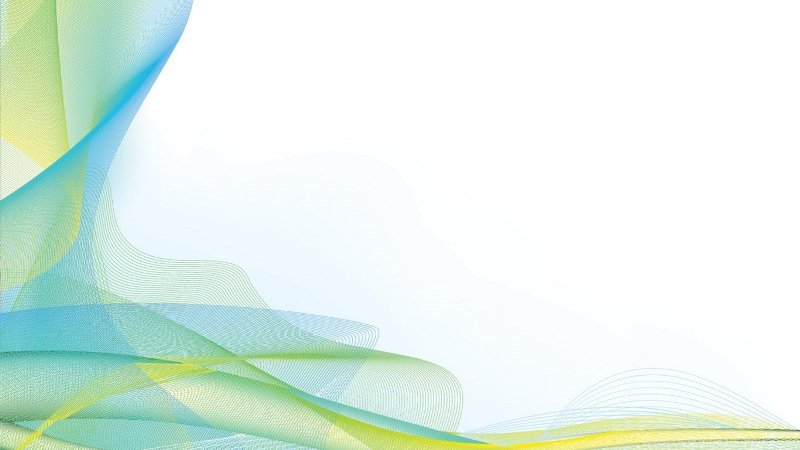 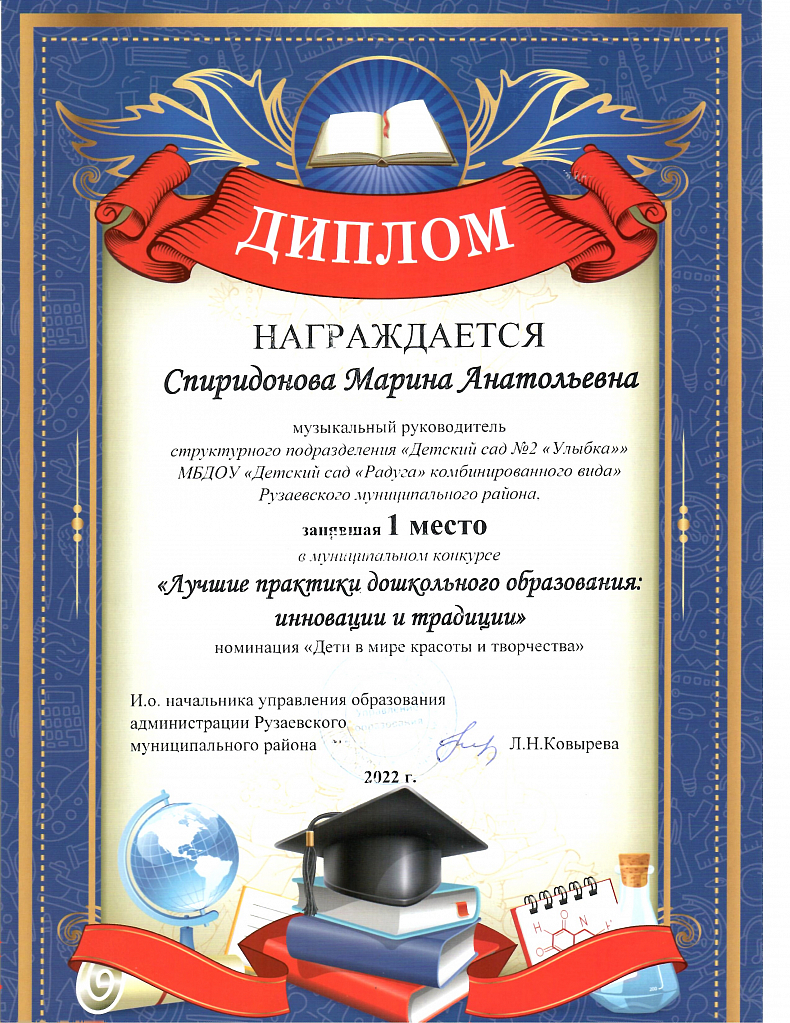 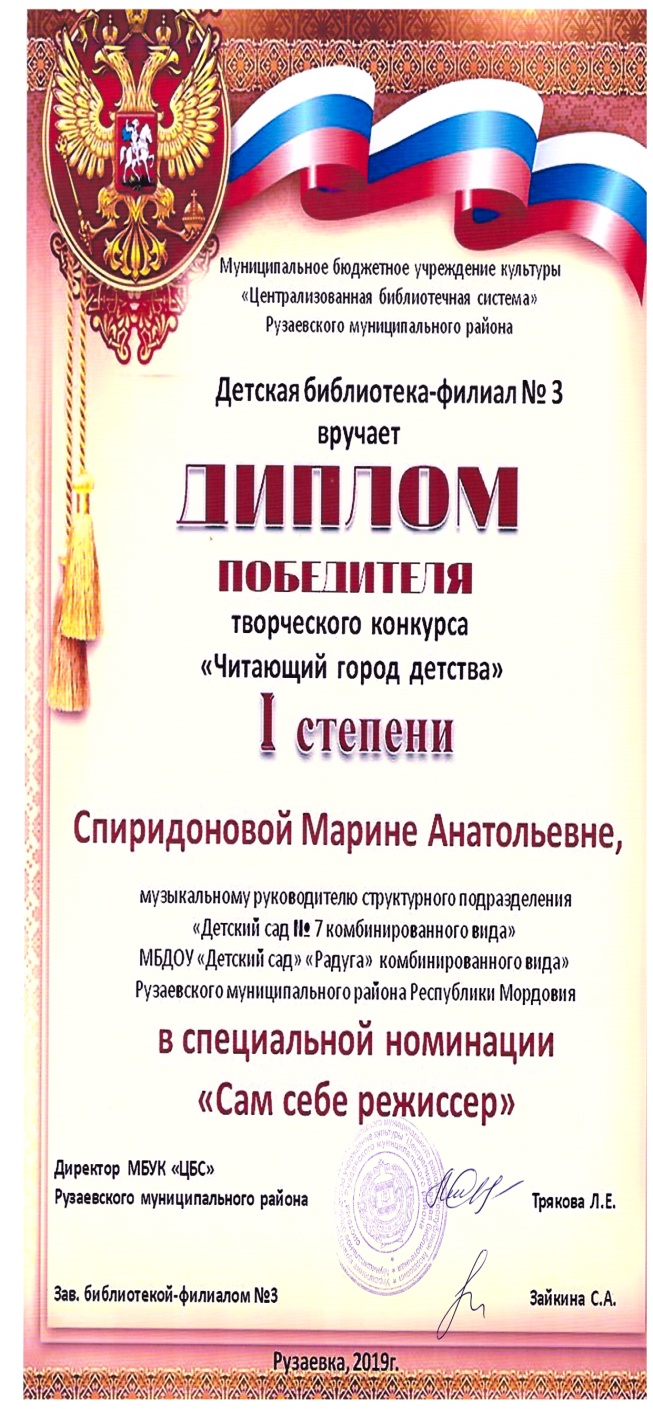 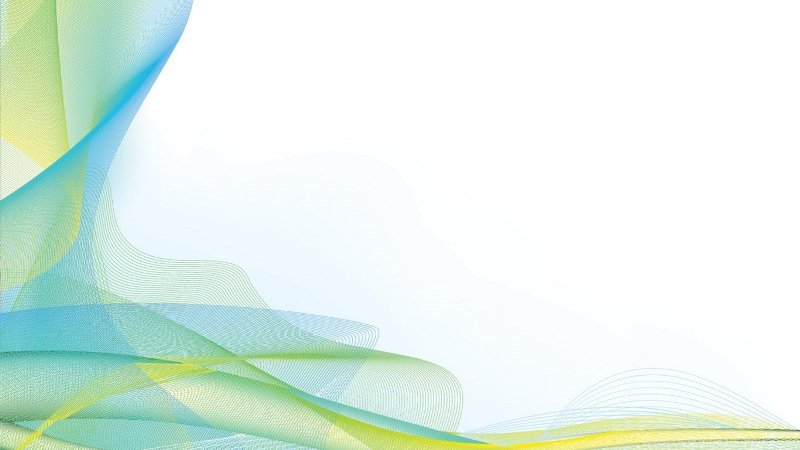 Российский уровень
13. Награды и поощрения
Поощрения муниципального уровня - 6
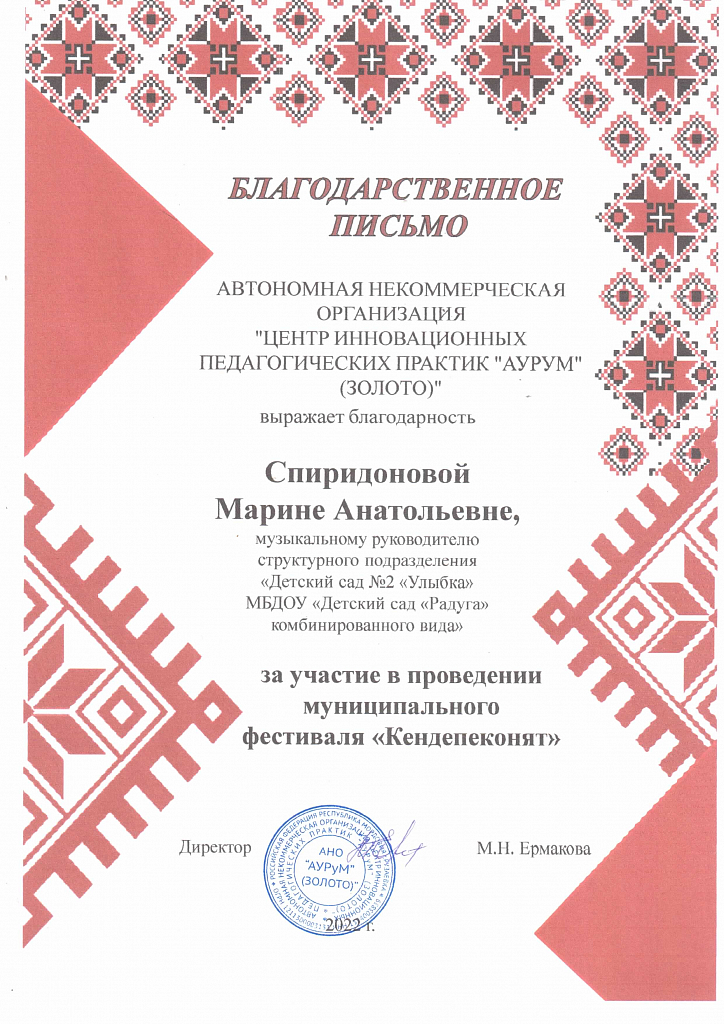 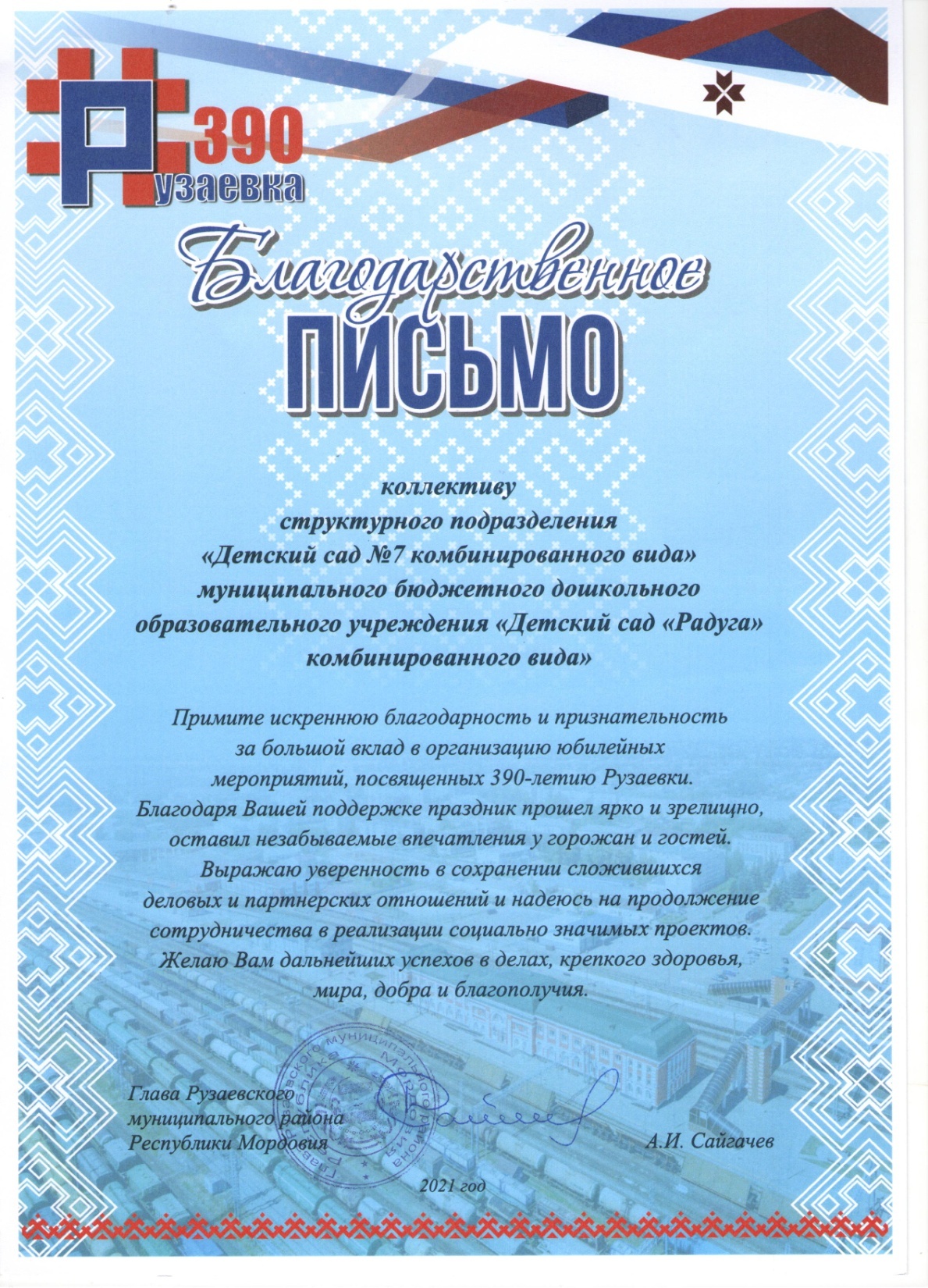 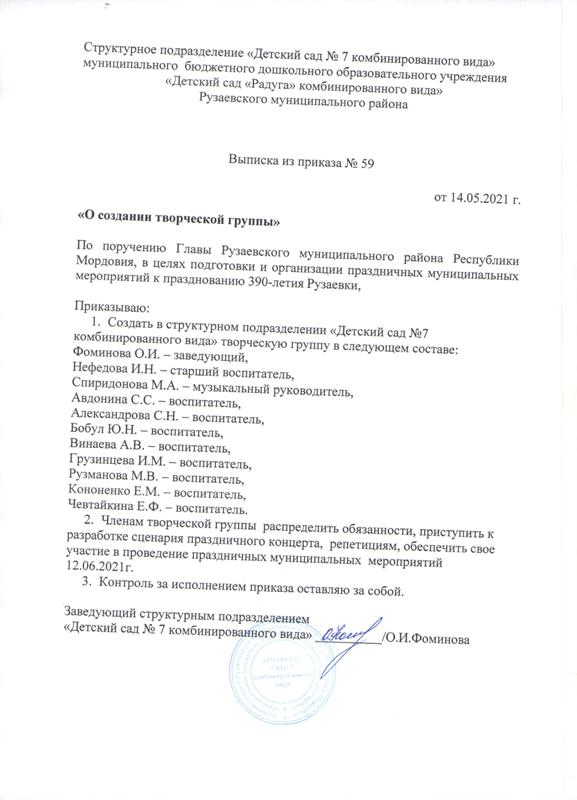 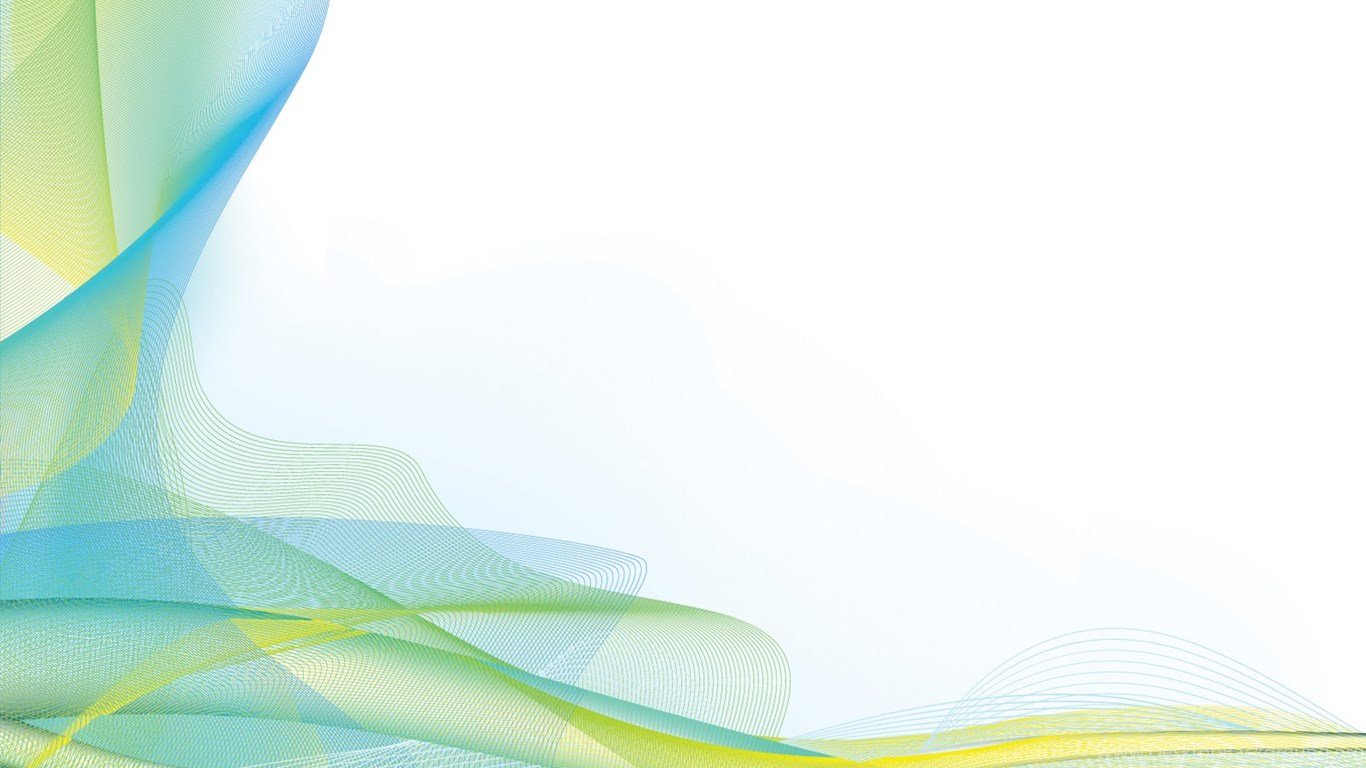 Спасибо за внимание!